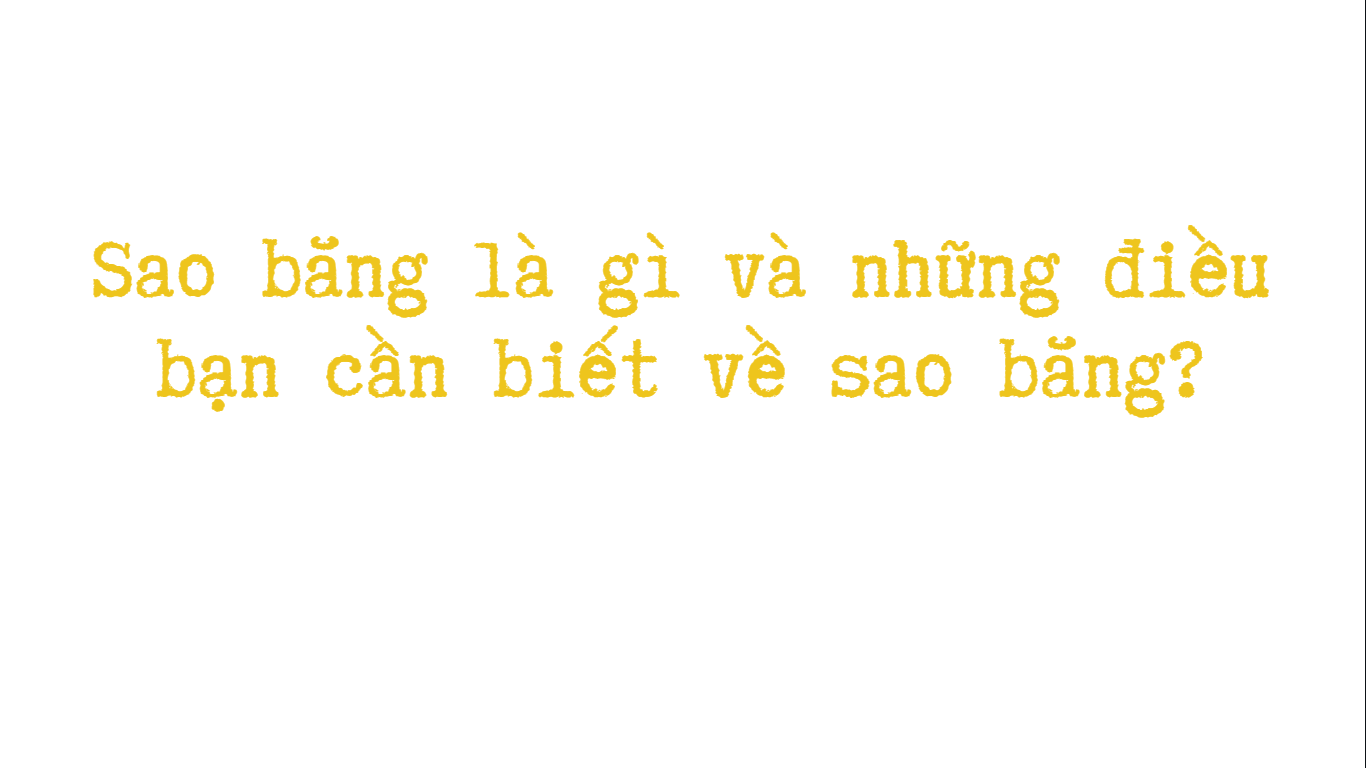 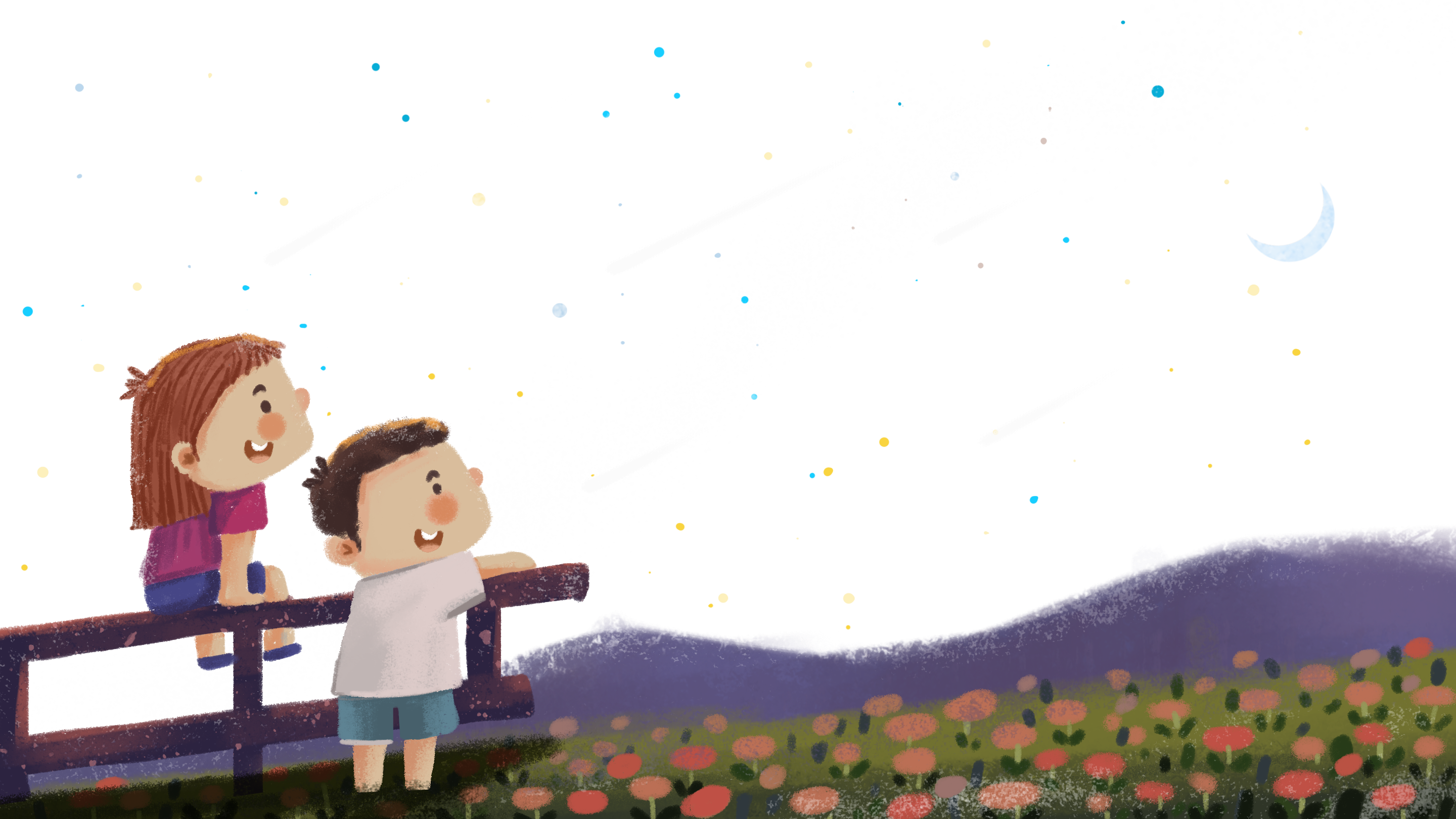 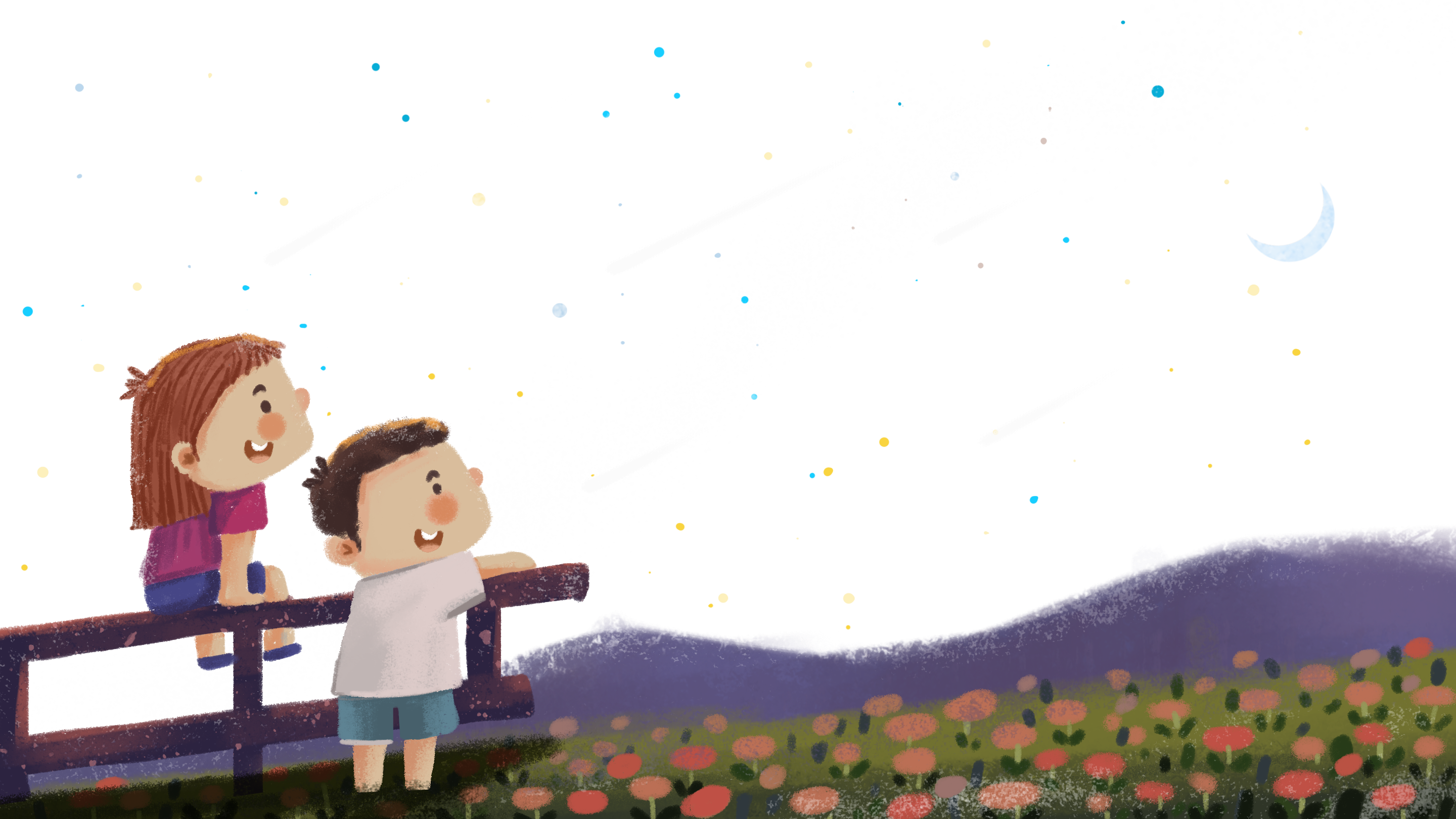 2
Đề mục trong văn bản
2. Đề mục trong văn bản
Câu hỏi
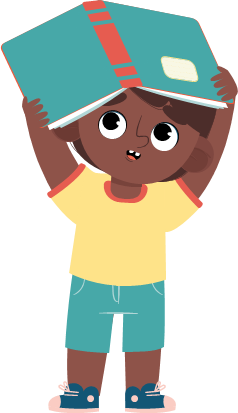 Tác dụng của chúng trong VB thông tin là gì?
Đề mục trong văn bản thông tin thường có đặc điểm hình thức như thế nào?
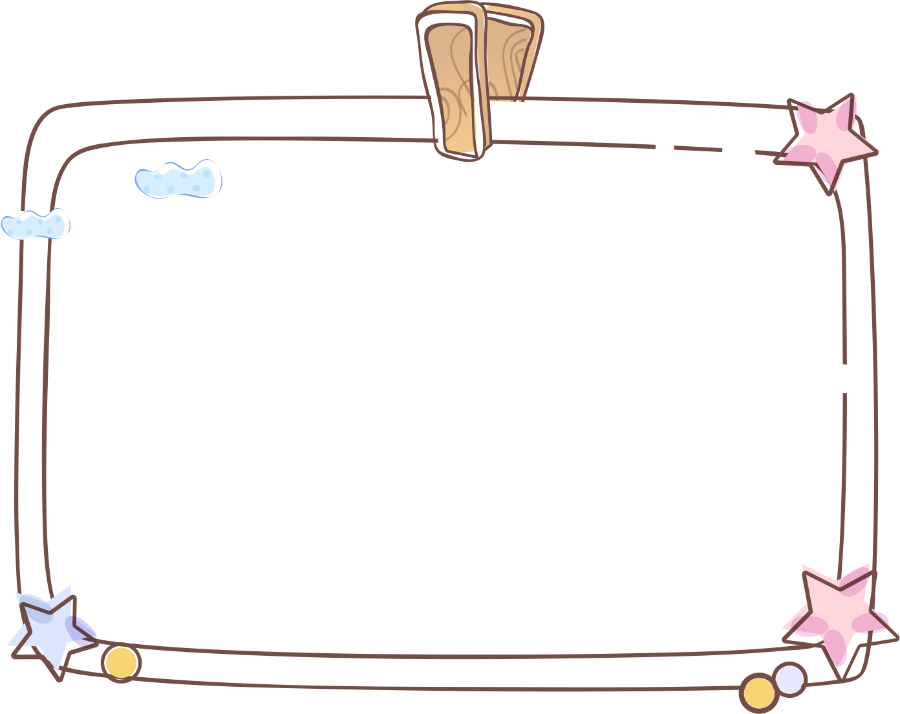 Xác định các đề mục của VB Sao băng là gì và những điều bạn cần biết về sao băng? và VB Bạn đã biết gì về sóng thần?
2. Đề mục trong văn bản
2. Đề mục trong văn bản
So sánh  cách trình bày đề mục theo các phương diện hình thức của hai văn bản Sao băng là gì và những điều bạn cần biết về sao băng và VB Bạn đã biết gì về sóng thần?
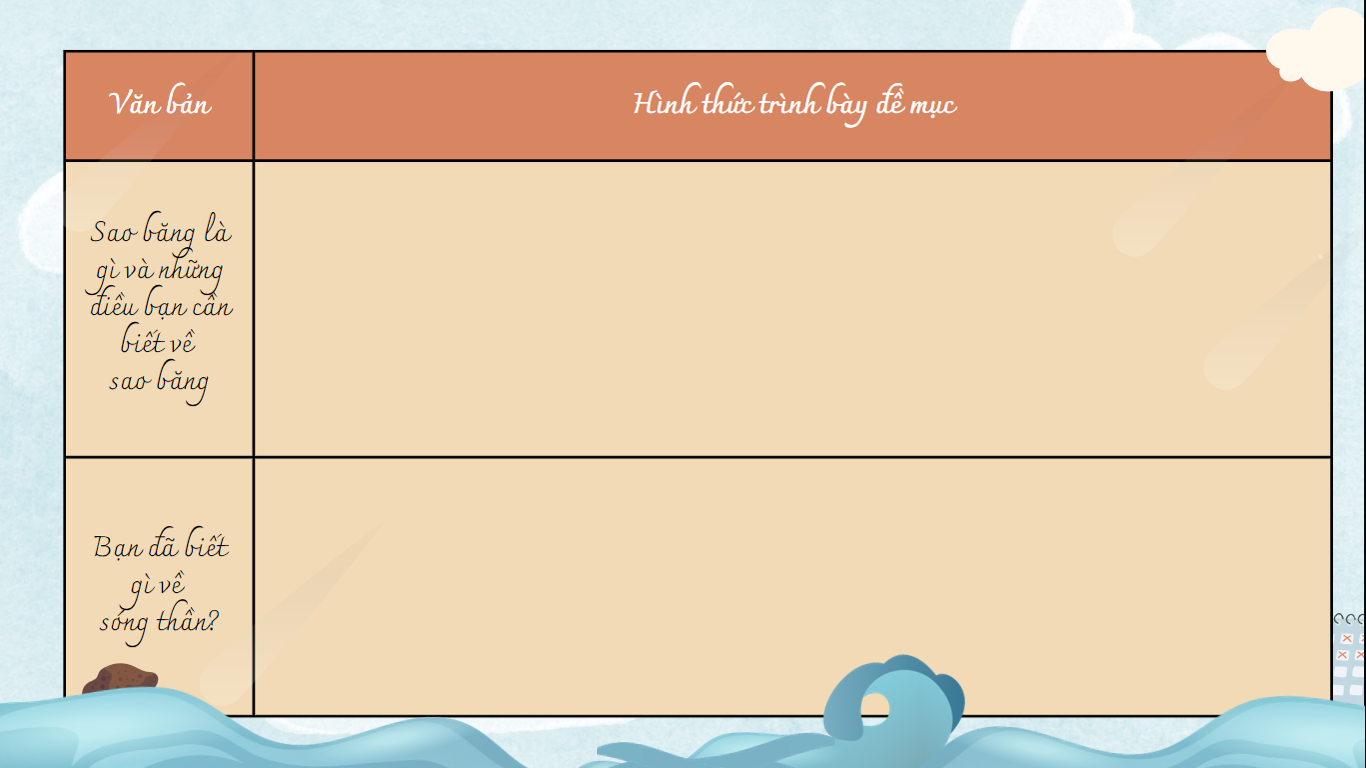 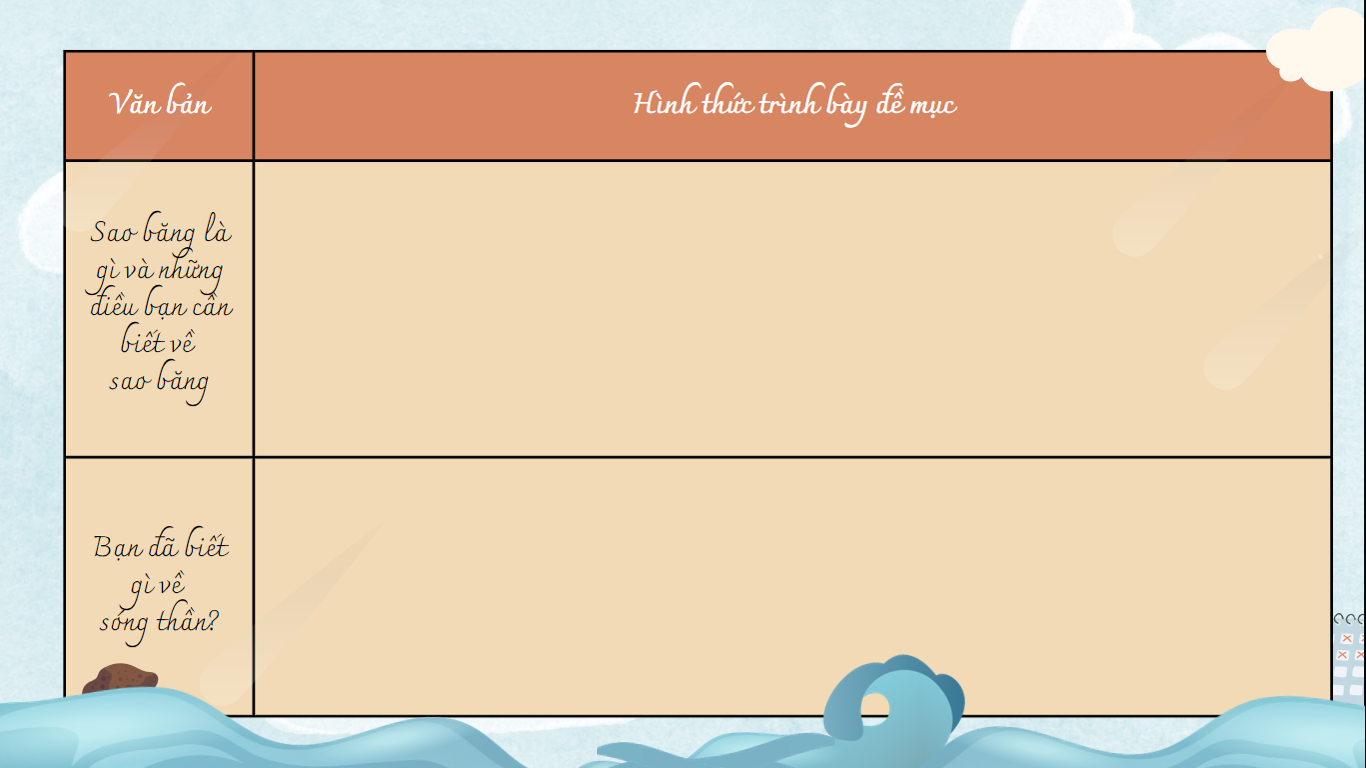 Đề mục được trình bày dưới hình thức câu hỏi
(Sao băng là gì? Mưa sao băng là gì? Mỗi năm thường có những trận mưa sao băng nào? Vì sao mưa sao băng lại có chu kì?),
Đề mục được trình bày dưới dạng cụm từ
(Nguyên nhân gây ra sóng thần, Cơ chế hình thành sóng thần, Dấu hiệu sắp có sóng thần, Các thảm họa sóng thần trong lịch sử).
2. Đề mục trong văn bản
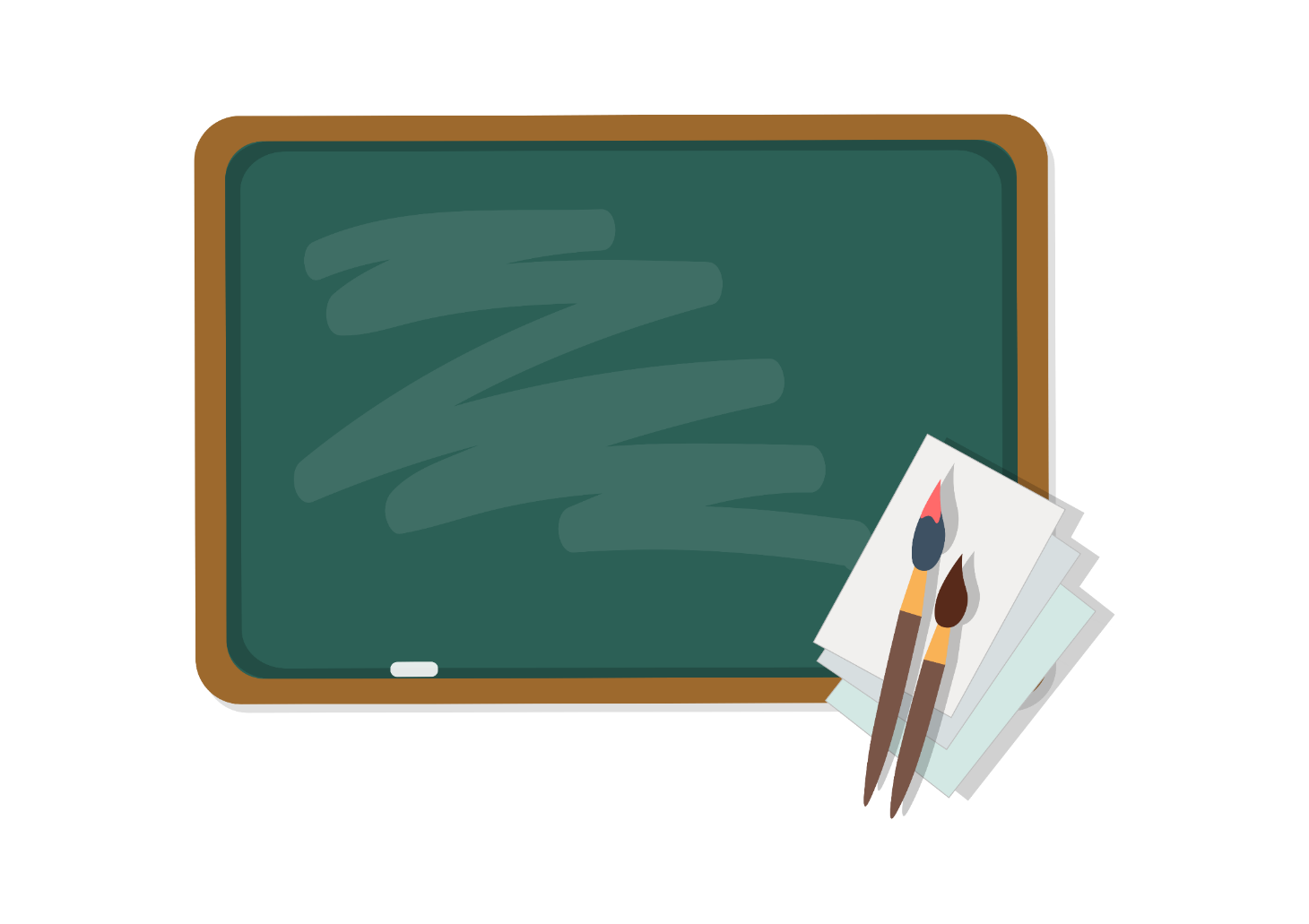 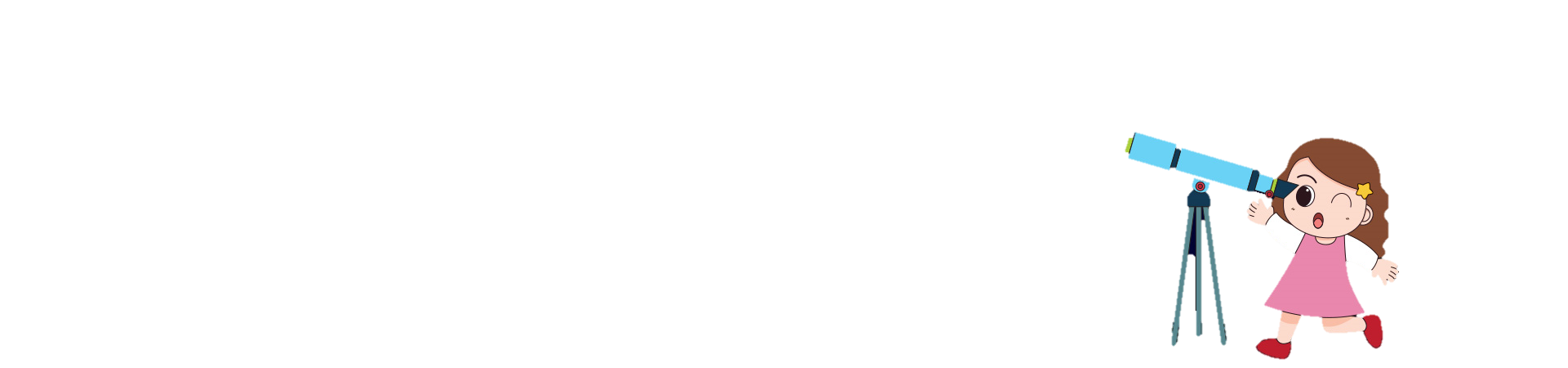 Tác dụng của cách trình bày các đề mục trong VB Sao băng là gì và những điều bạn cần biết về sao băng với việc thực hiện mục đích của VB.
2. Đề mục trong văn bản
01
02
Tóm tắt thông tin chính của VB, khơi gợi hứng thú, sự tò mò và định hướng tiếp nhận cho người đọc
Thể hiện dấu hiệu hình thức đặc trưng của một VB thông tin, góp phần làm nổi bật thông tin chính và thực hiện mục đích của VB
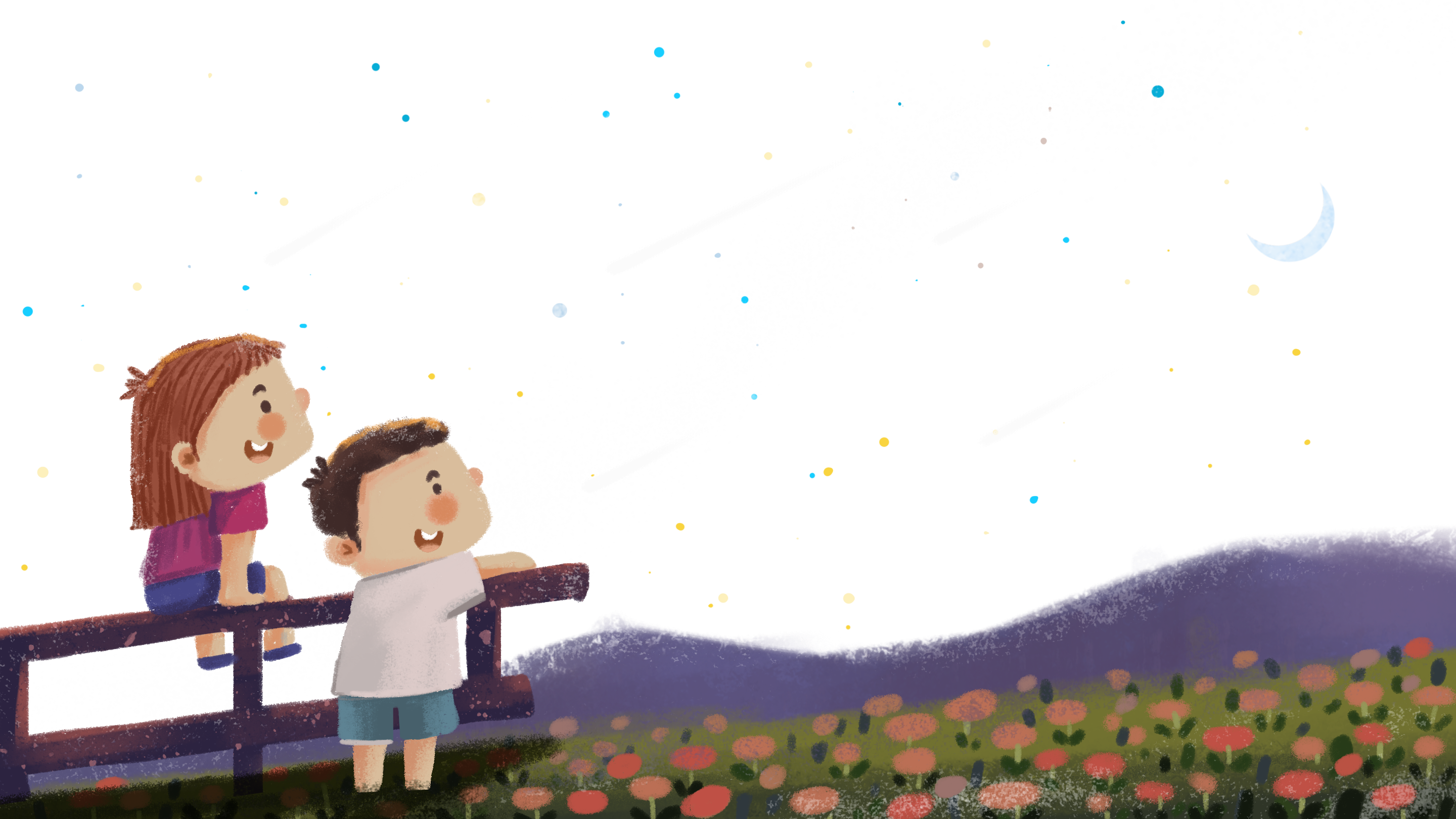 3
Thông tin cơ bản
3. Thông tin cơ bản
Câu hỏi
Thông tin cơ bản của VB là gì?
Làm thế nào để xác định thông tin cơ bản của văn bản.
3. Thông tin cơ bản
Tóm tắt các thông tin cơ bản của văn bản. Dựa vào đâu em có thể xác định được thông tin này?
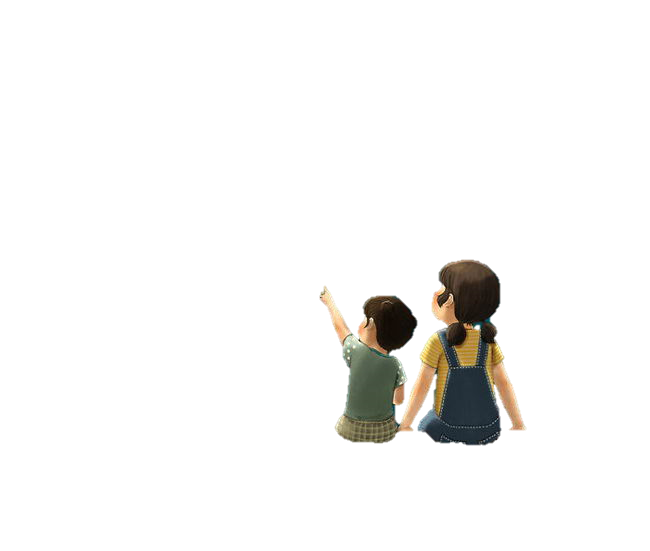 3. Thông tin cơ bản
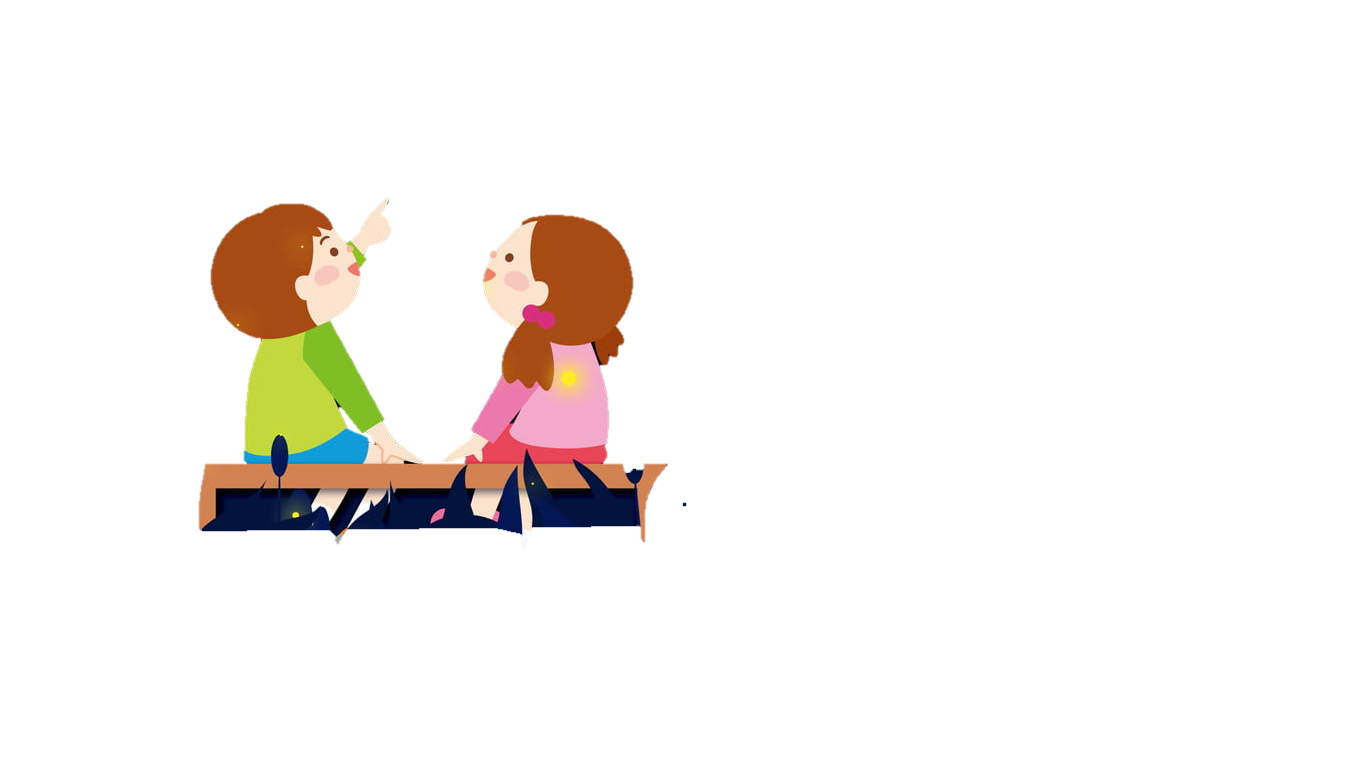 3. Thông tin cơ bản
Đọc đề mục và nội dung phần VB:
Nguyên nhân xuất hiện của hiện tượng sao băng
- Đề mục: Sao băng là gì? Tóm tắt thông tin cơ bản của phần VB.
- Nội dung câu: Sao băng thực chất là đường nhìn thấy …với vận tốc rất lớn (khoảng 100 000 km/h) khẳng định nguyên nhân dẫn đến việc xuất hiện hiện tượng sao băng. Các câu còn lại của phần VB này giải thích rõ nguyên nhân ấy.
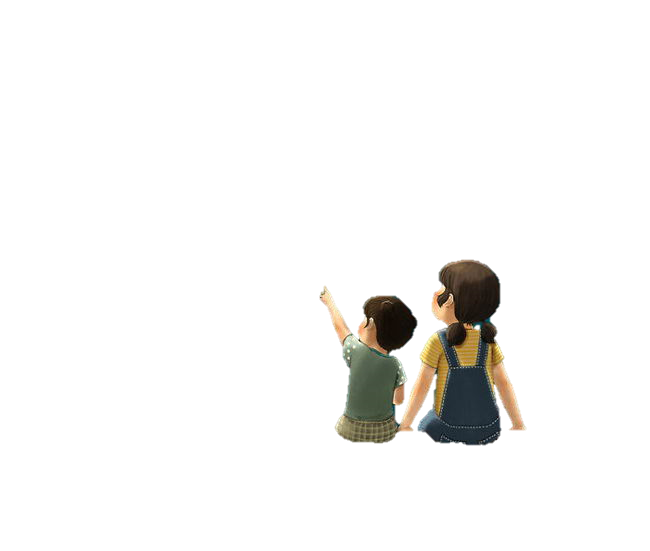 3. Thông tin cơ bản
Đọc đề mục và nội dung phần VB
Nguyên nhân xuất hiện và đặc điểm của hiện tượng mưa sao băng
- Đề mục: Mưa sao băng là gì? Tóm tắt thông tin cơ bản của phần VB.
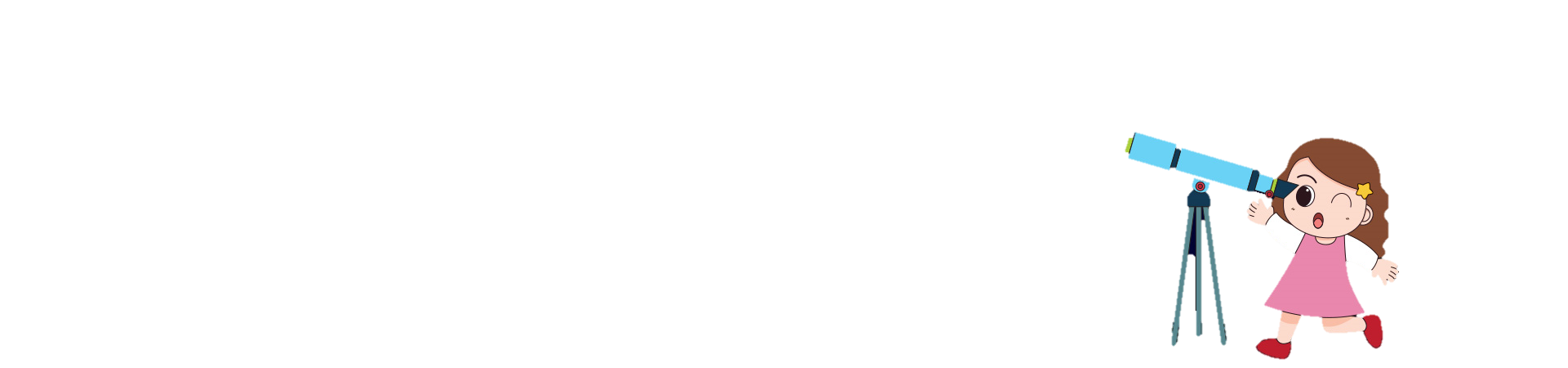 - Nội dung chi tiết của phần VB giải thích cho sự xuất hiện và đặc            điểm của hiện tượng mưa sao băng.
3. Thông tin cơ bản
Đọc đề mục và nội dung phần VB:
Thời điểm xuất hiện những trận mưa sao băng trong năm và lưu ý khi quan sát.
- Đề mục: Mỗi năm thường có những trận mưa sao băng nào? tóm tắt thông tin cơ bản của phần VB
- Câu đầu tiên: Mỗi năm có rất nhiều trận mưa sao băng xác định rõ thông tin cơ bản của phần VB sắp trình bày.
- Các thông tin chi tiết về thời gian và tên của một số trận mưa sao băng trong năm và tập trung làm minh chứng cụ thể cho thông tin cơ bản.
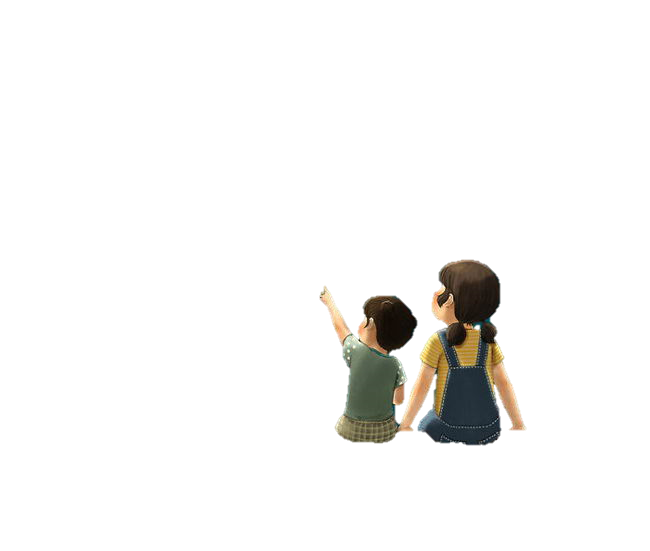 3. Thông tin cơ bản
Đọc đề mục và nội dung phần VB:
Nguyên nhân xuất hiện hiện tượng mưa sao băng theo chu kì
- Đề mục: Vì sao mưa sao băng lại có chu kì? Tóm tắt thông tin của phần VB.
- Sử dụng một số từ ngữ gợi mối quan hệ nguyên nhân - kết quả của các thông tin: do … nên, nếu … thì, vì vậy,…
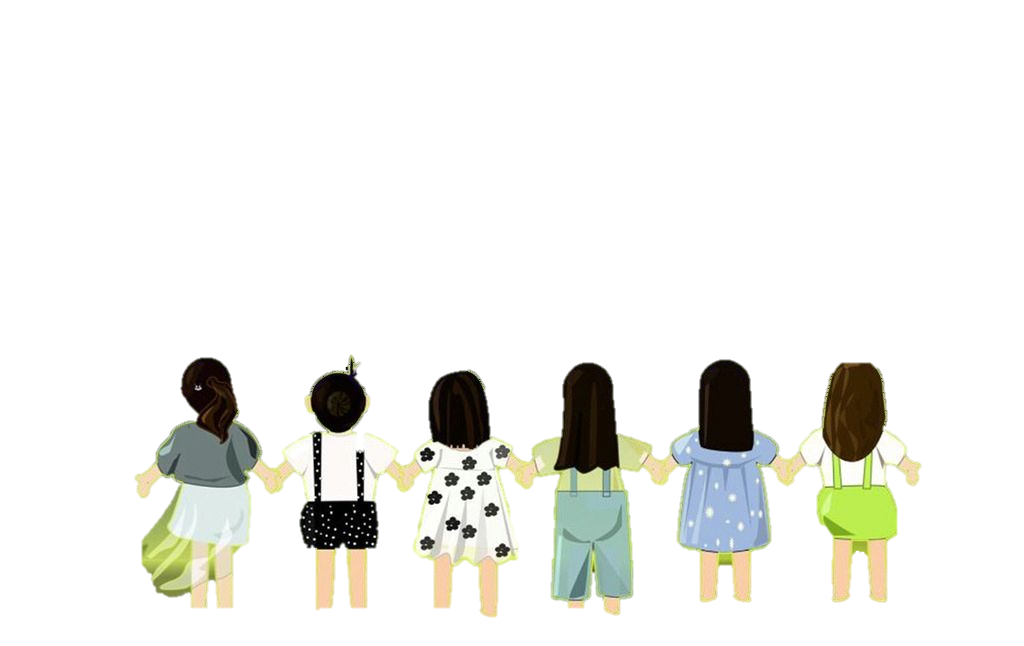 3. Thông tin cơ bản
01
02
Các thông tin chi tiết trong VB góp phần làm rõ, biểu đạt thông tin cơ bản của VB
Đồng thời thông tin cơ bản cũng chi phối việc lựa chọn, sử dụng các thông tin chi tiết trong VB.
3. Thông tin cơ bản
01
Đọc tên VB và hệ thống các đề mục.
02
Cách xác định thông tin cơ bản   của VB
Đọc kĩ nội dung của toàn bộ VB và từng phần theo định hướng của các đề mục.
03
Xác định thông tin chi tiết của từng đoạn văn/ phần VB -> Từ các thông tin chi tiết ấy, xác định thông tin cơ bản của đoạn văn/ phần VB.
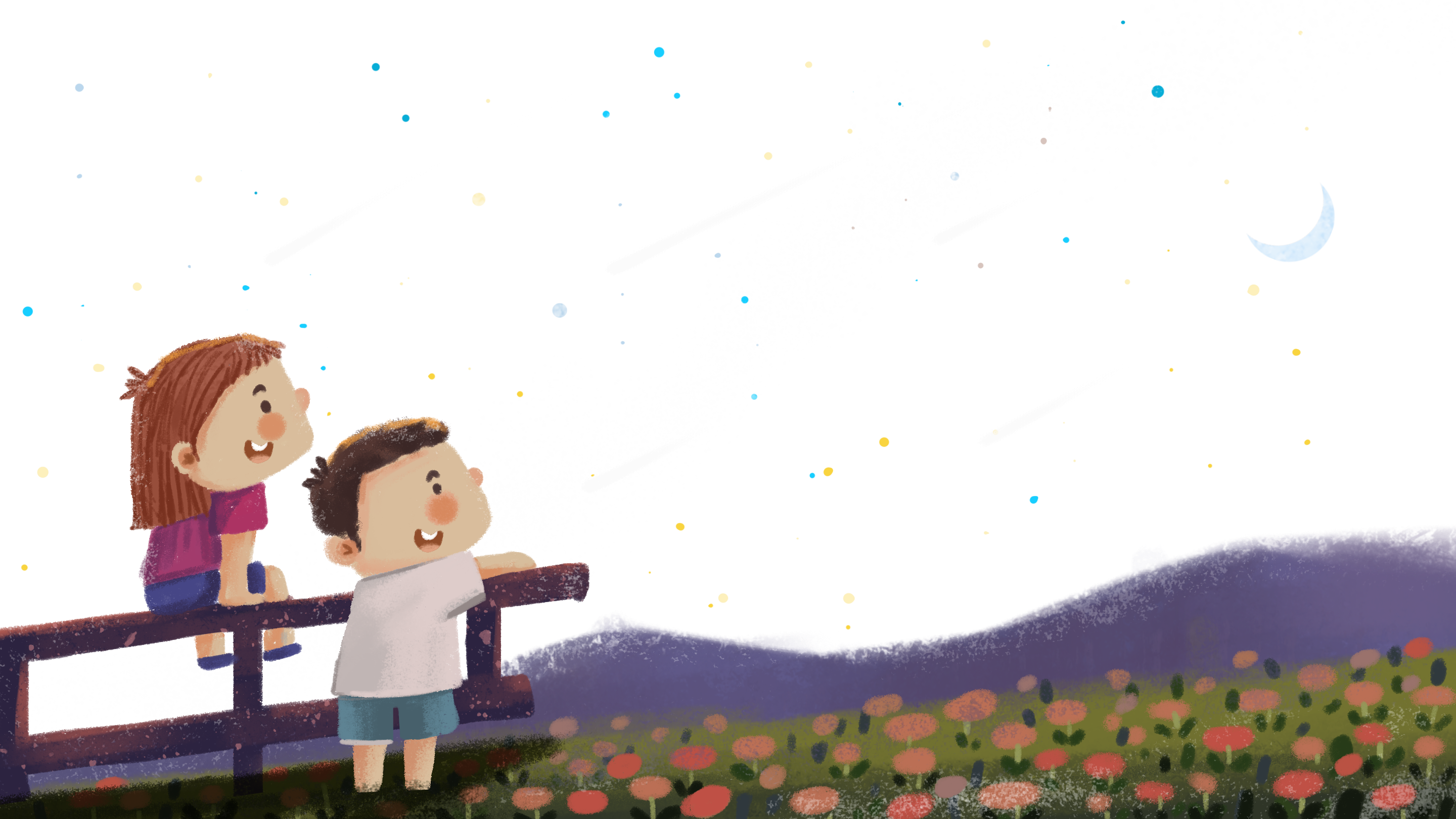 4
Cách trình bảy thông tin
4. Cách trình bày thông tin
Nhóm 1,2: câu a
01
Nhóm 3,4: câu b
02
03
Nhóm 5,6: câu c
4. Cách trình bày thông tin
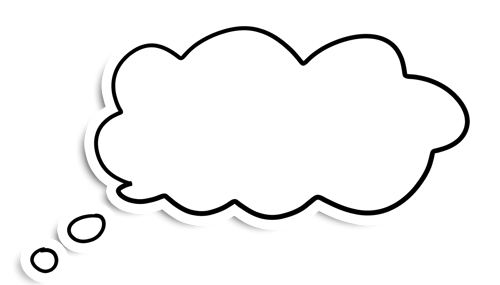 Hs thảo luận theo kĩ thuật khăn trải bàn
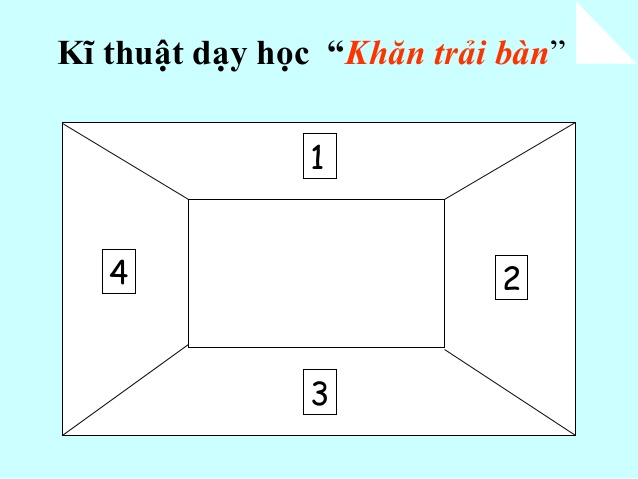 4. Cách trình bày thông tin
4. Cách trình bày thông tin
Hỗ trợ biểu đạt thông tin cơ bản của đoạn trích: nguyên nhân xuất hiện của hiện tượng sao băng
Trình bày thông tin theo mối quan hệ nhân quả.
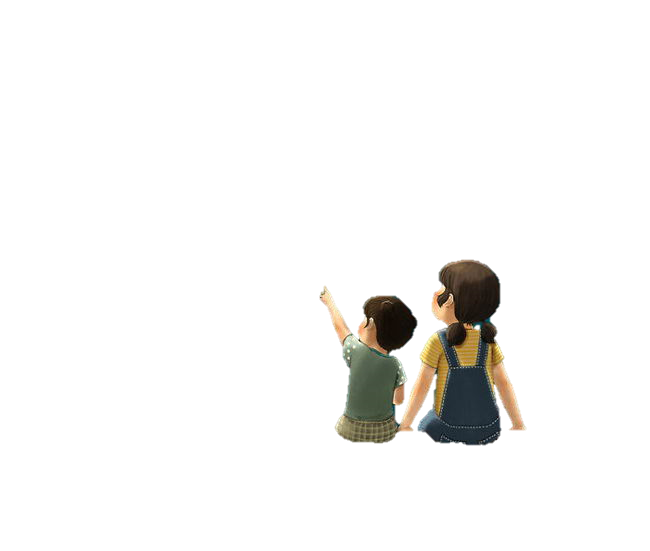 4. Cách trình bày thông tin
Hỗ trợ làm rõ thông tin cơ bản (mỗi năm có nhiều trận mưa sao băng), tất cả các thông tin chi tiết về một số trận mưa sao băng xảy ra trong năm đều hướng đến việc minh họa cụ thể cho thông tin cơ bản; đồng thời giúp người đọc hình dung rõ hơn về thời điểm xuất hiện các trận mưa sao băng theo thứ tự tháng trong năm.
Trình bày thông tin theo mức độ quan trọng của thông tin kết hợp với cách trình bày theo trật tự thời gian, thể hiện rõ mối quan hệ giữa thông tin chính
(Mỗi năm có nhiều trận mưa sao băng) với thông tin chi tiết (liệt kê thời điểm xuất hiện và tên của một số trận mưa sao băng trong năm).
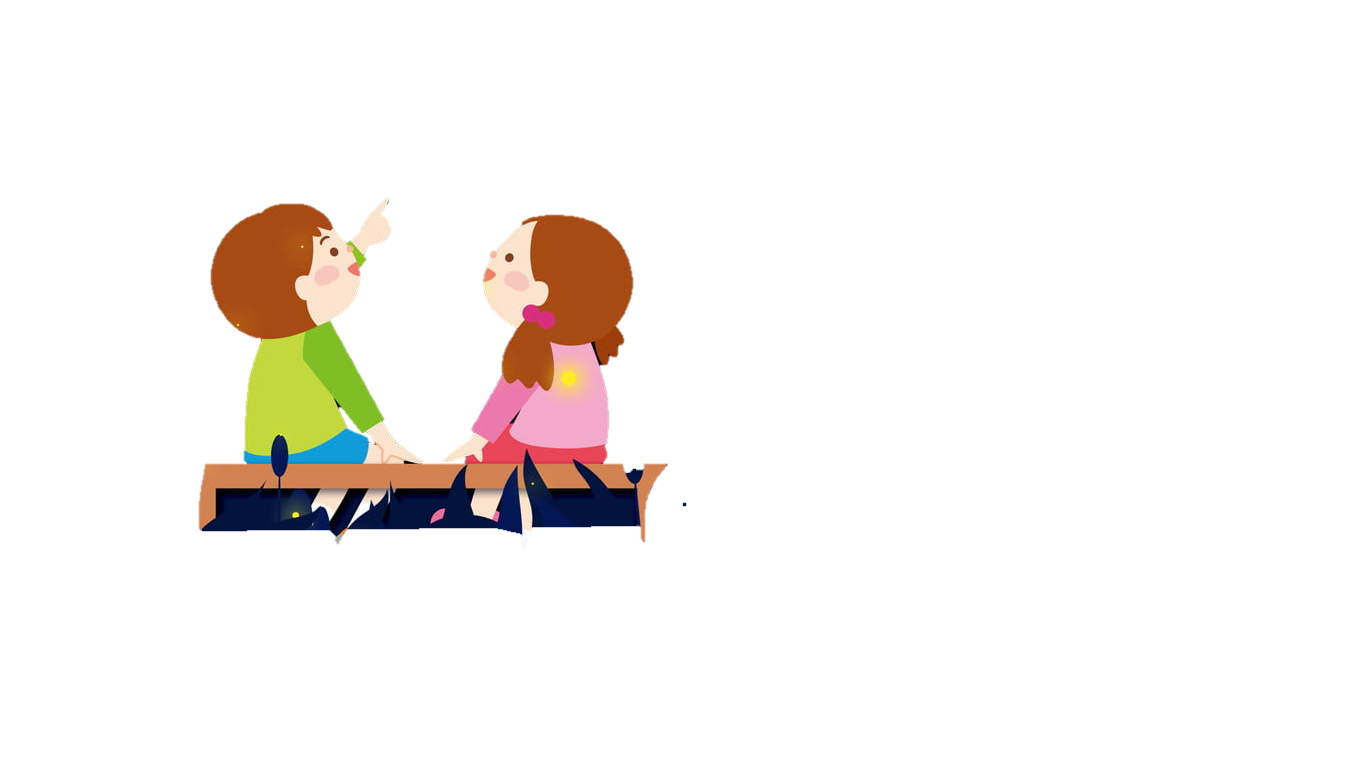 4. Cách trình bày thông tin
Hỗ trợ biểu đạt thông tin cơ bản của đoạn trích: nguyên nhân xuất hiện hiện tượng mưa sao băng theo chu kì.
Trình bày thông tin theo mối quan hệ nhân quả
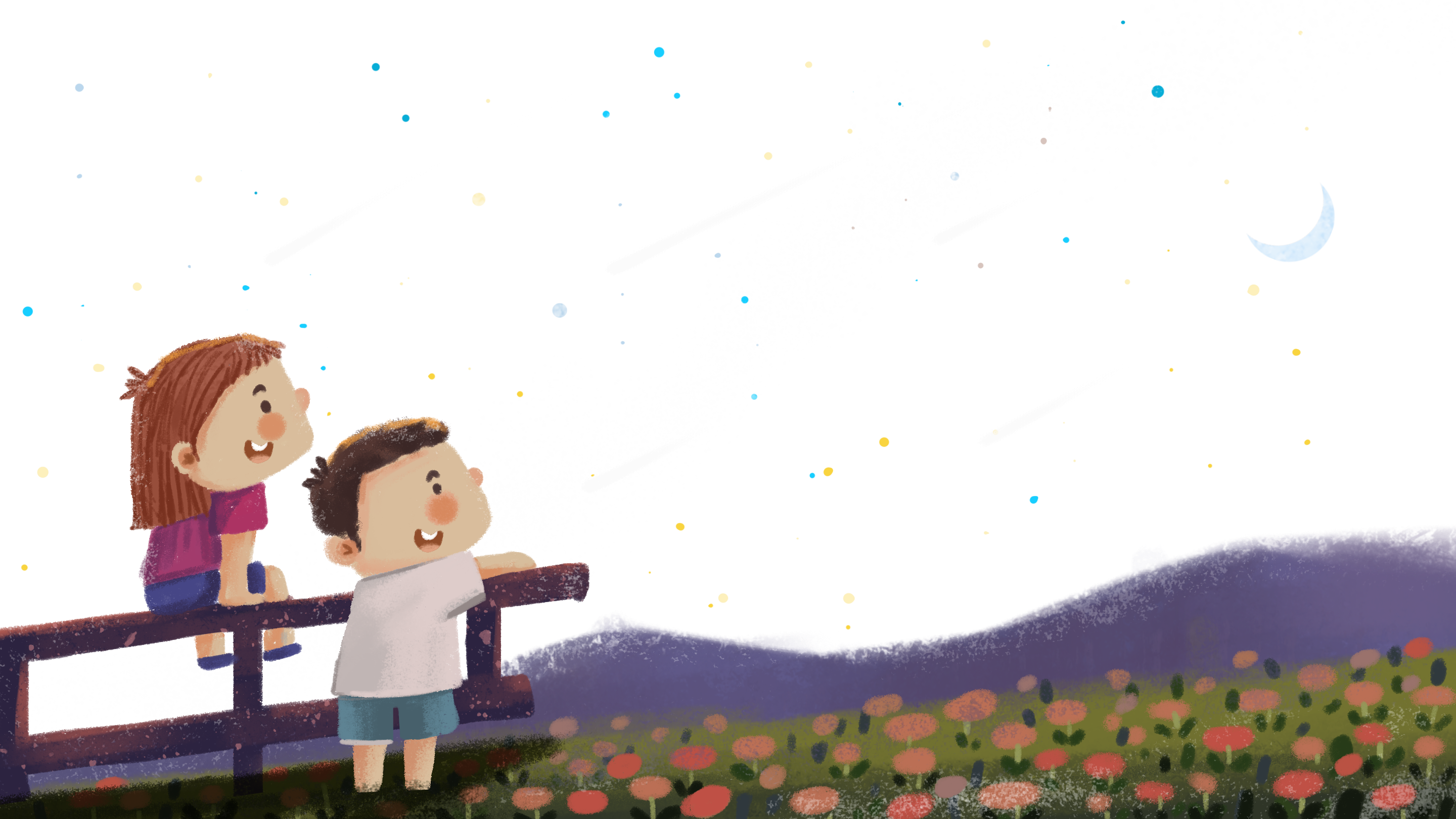 5
Phương tiện phi ngôn ngữ
5. Phương tiện phi ngôn ngữ
Văn bản đã sử dụng (những) loại phương tiện phi ngôn ngữ nào?
Loại phương tiện phi ngôn ngữ: hình ảnh.
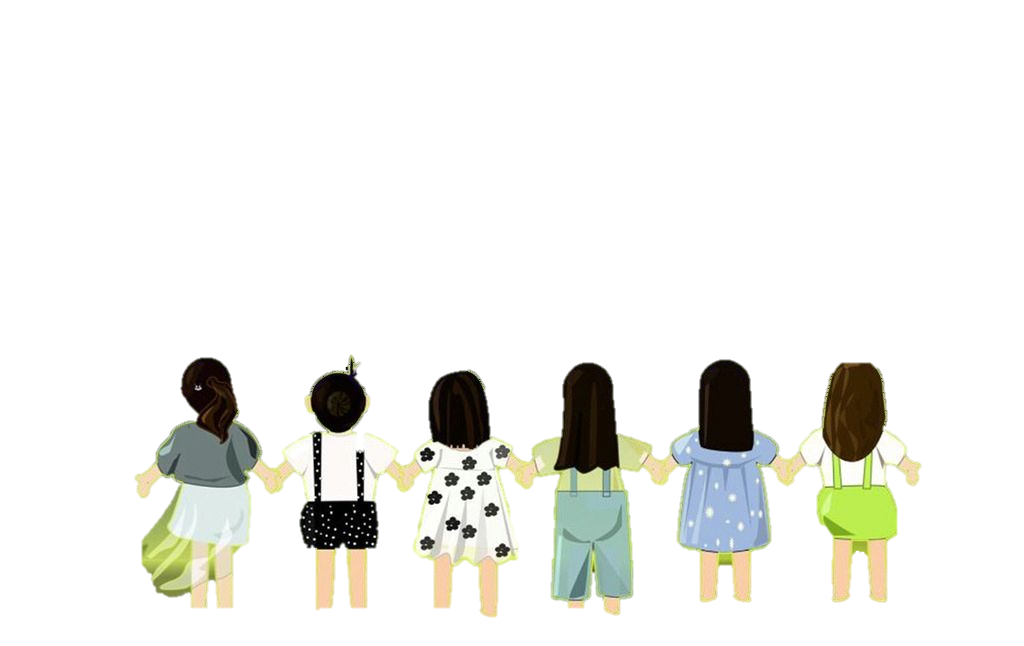 5. Phương tiện phi ngôn ngữ
Ý nghĩa của việc sử dụng (những) loại phương tiện ấy trong văn bản là gì?
5. Phương tiện phi ngôn ngữ
Ý nghĩa
Hỗ trợ thể hiện nội dung, giúp người đọc hình dung rõ hơn về những thông tin được trình bày, tăng sức hấp dẫn cho VB
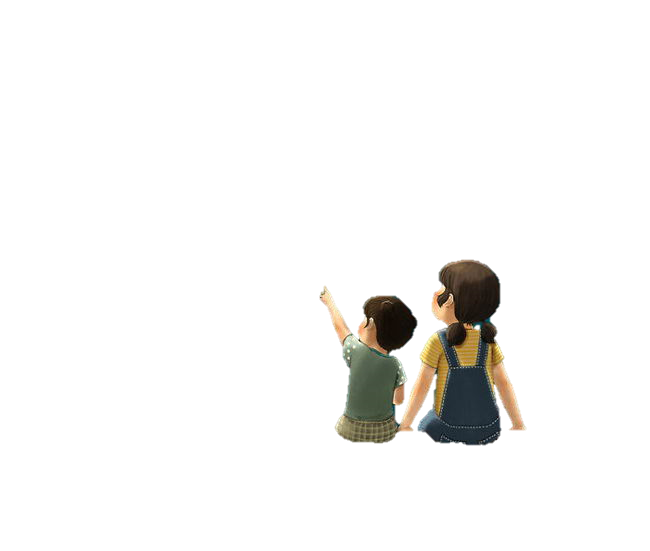 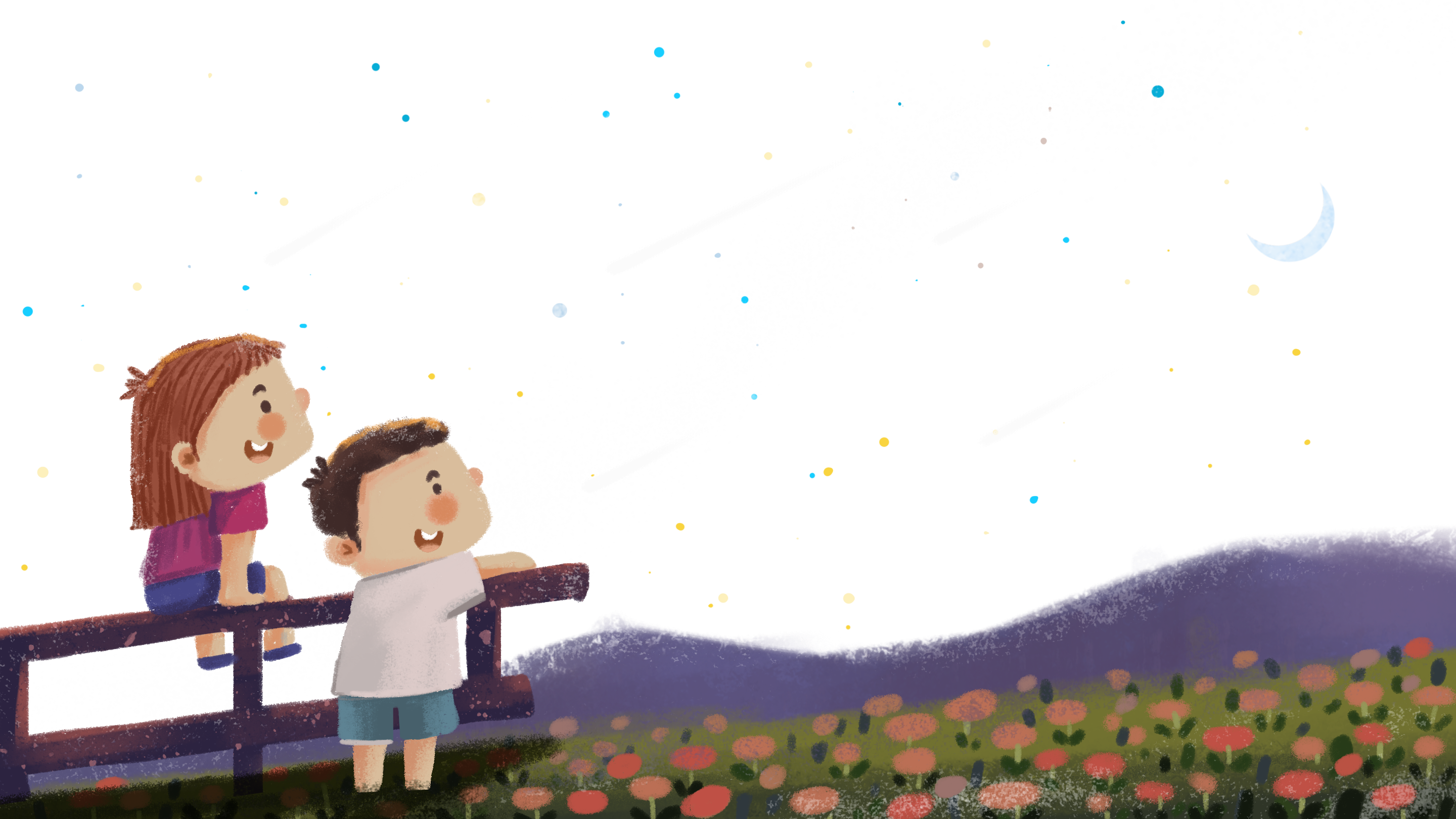 6
Liên hệ
6. Liên hệ
Bài học Sao băng là gì và những điều bạn cần biết về sao băng? ngày hôm nay sẽ giúp cho chúng ta tìm hiểu thêm điều gì về thế giới tự nhiên.
01
Có quan niệm tin vào điểm xấu hoặc điềm lành khi thấy sao băng, theo em có đúng với khoa học hay không?
02
Nếu có lần thấy sao băng, em sẽ ước nguyện điều gì? Vì sao lại ước nguyện điều đó?
03
6. Liên hệ
Trong cuộc sống xung quanh ta, thiên nhiên luôn ẩn chứa vô vàn điều thú vị.
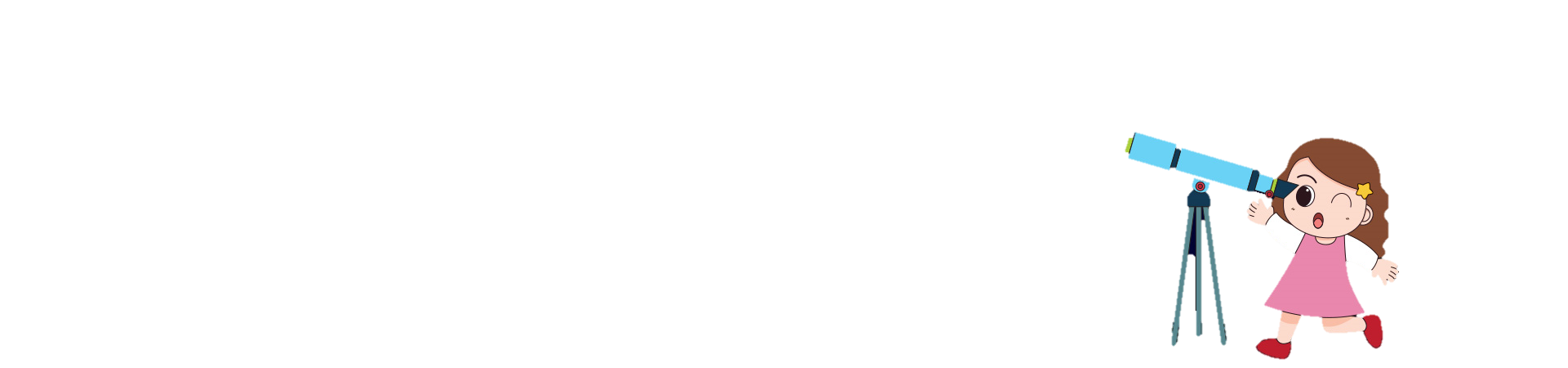 Quan niệm tin vào điểm xấu hoặc điềm lành khi thấy sao băng là những quan điểm không có cơ sở khoa học, tất cả chỉ mang đậm tính chất duy tâm.
Tổng kết
III
1. Nội dung, nghệ thuật
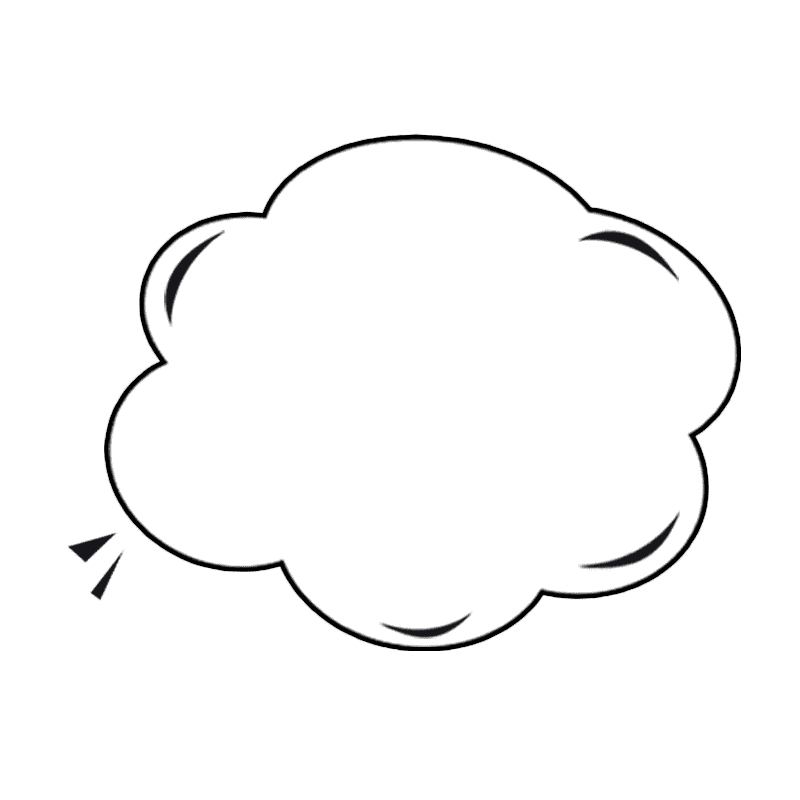 Khái quát giá trị nội dung và nghệ thuật của văn bản theo PHT số .. (Hs làm việc cá nhân)
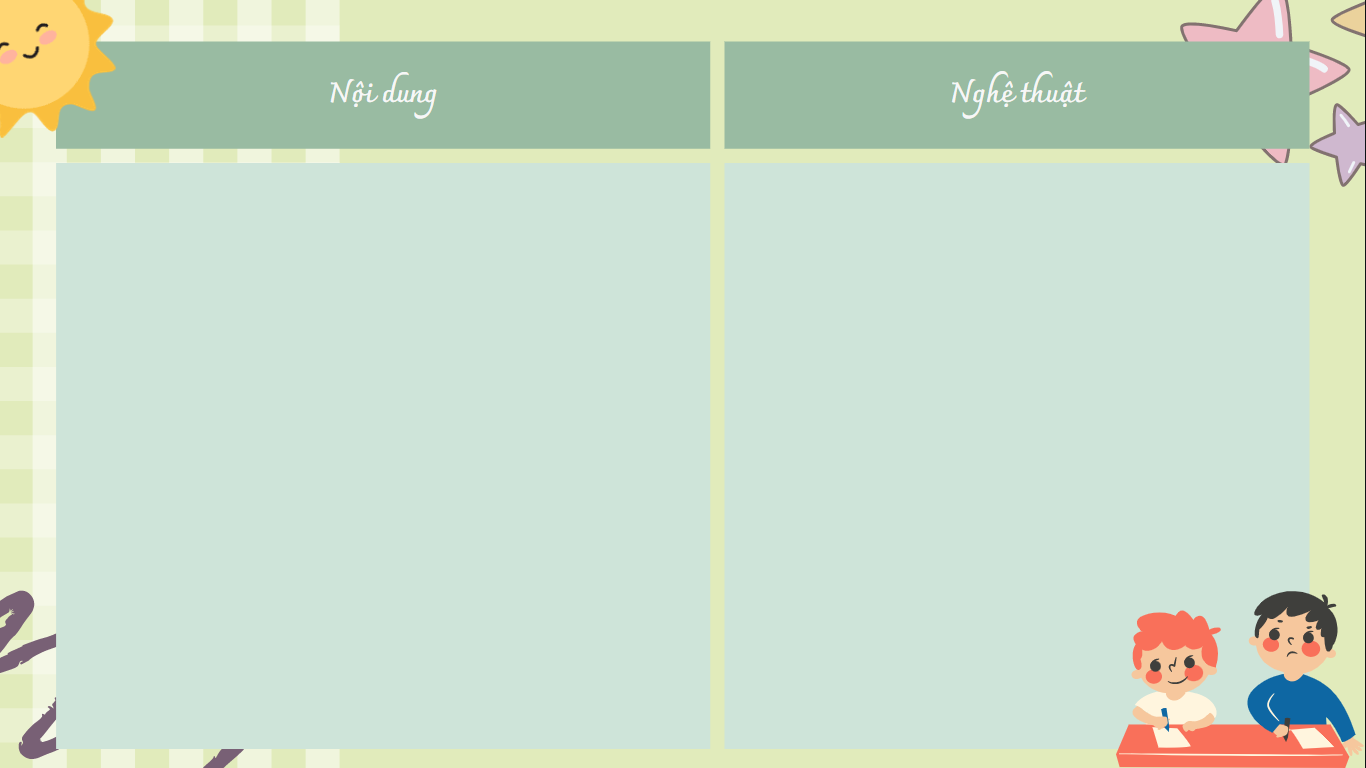 III. Tổng kết
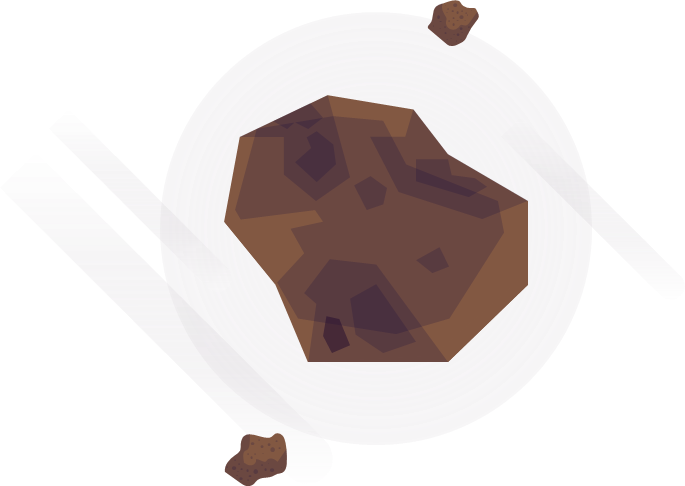 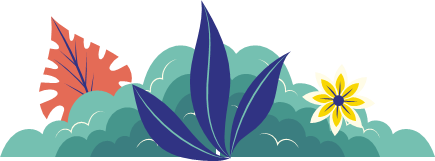 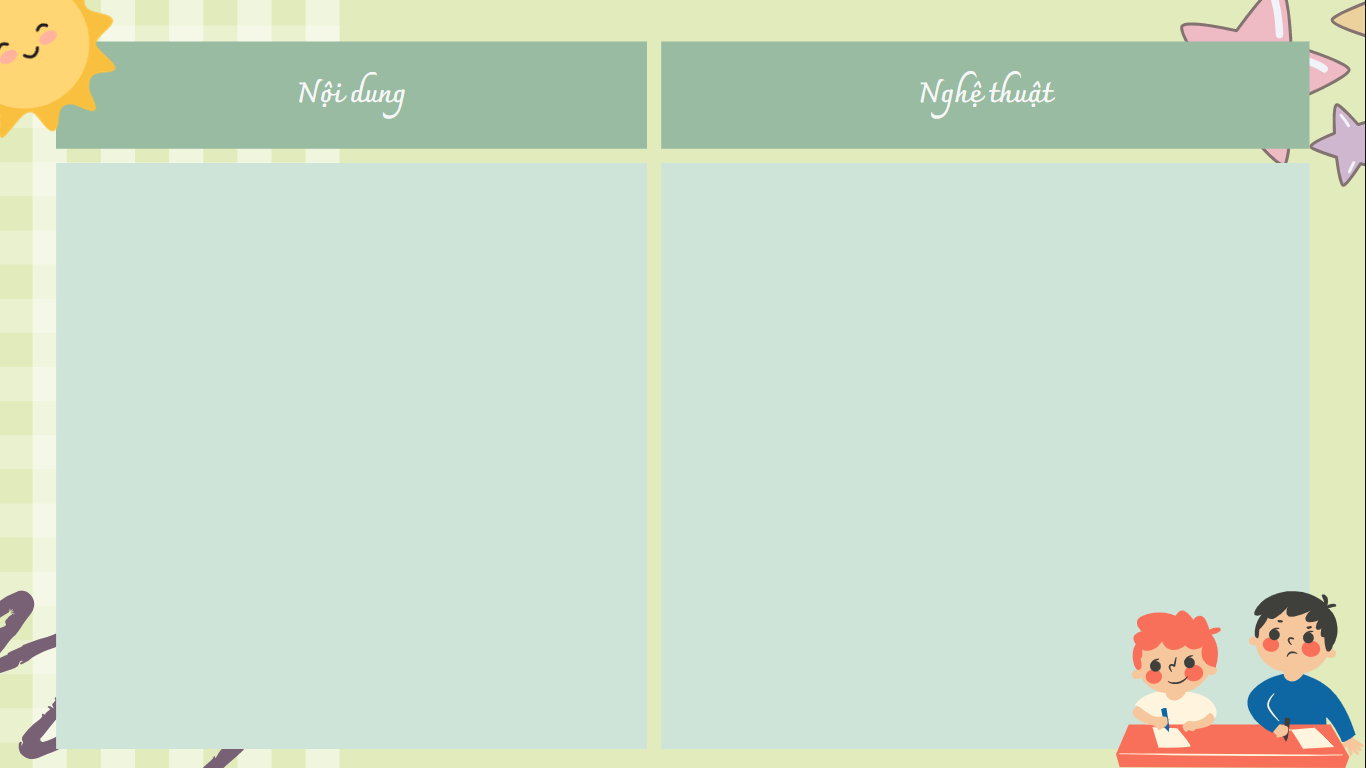 - Đề mục được trình bày dưới hình thức câu hỏi.
Sao băng là gì? nguyên nhân xuất hiện và cách thức diễn ra hiện tượng mưa sao băng.
- Sử dụng thuật ngữ thuộc chuyên ngành khoa học thiên văn, động từ/ cụm động từ miêu tả hoạt động trạng thái, từ ngữ miêu tả tình tự
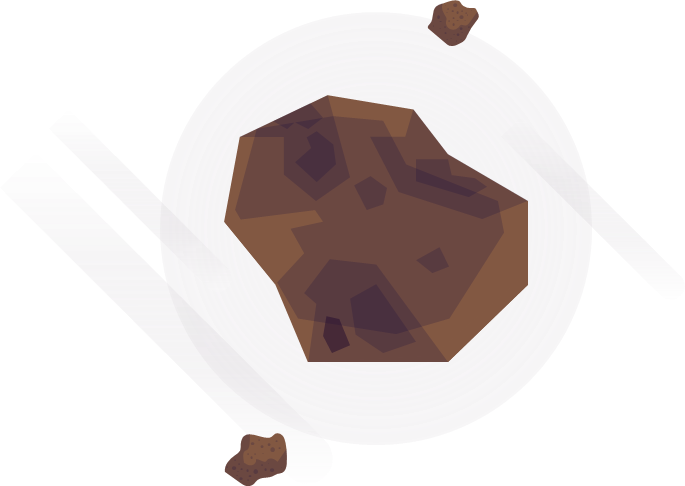 - Sử dụng con số, từ ngữ chỉ thời gian, số từ chỉ số lượng chính xác
- Có hình ảnh minh họa rõ ràng cho văn bản
2. Khái quát đặc điểm thể loại
Trò chơi “Giải mật mã”
Chia lớp thành các nhóm, tùng nhóm trình bày nhanh mỗi lượt một nhận xét về đặc điểm và cách đọc loại VB để hoàn thiện bảng chỉ dẫn. Hết lượt này đến lượt khác, đến khi không còn nhóm nào muốn trình bày những ý tưởng mới nữa thì dừng hoạt động. Nhóm nêu ý tưởng cuối cùng là thắng cuộc
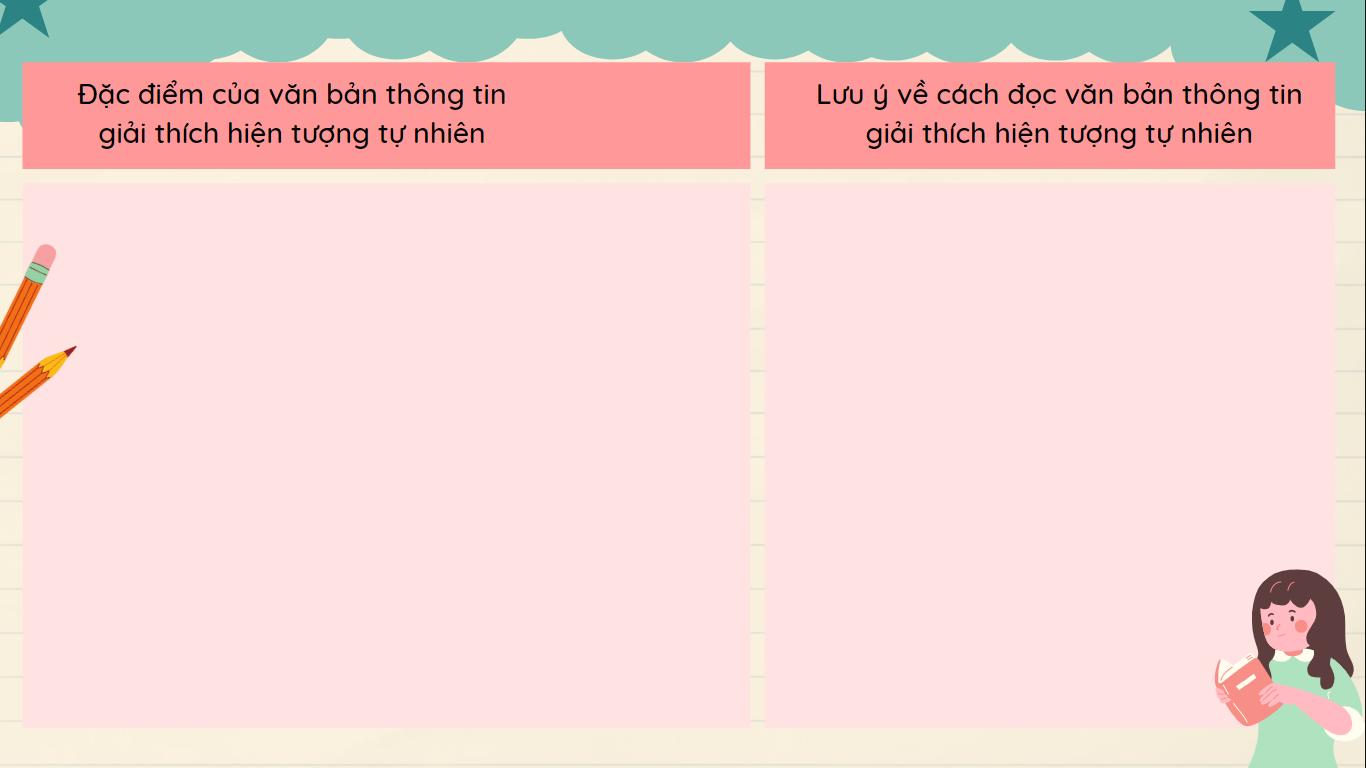 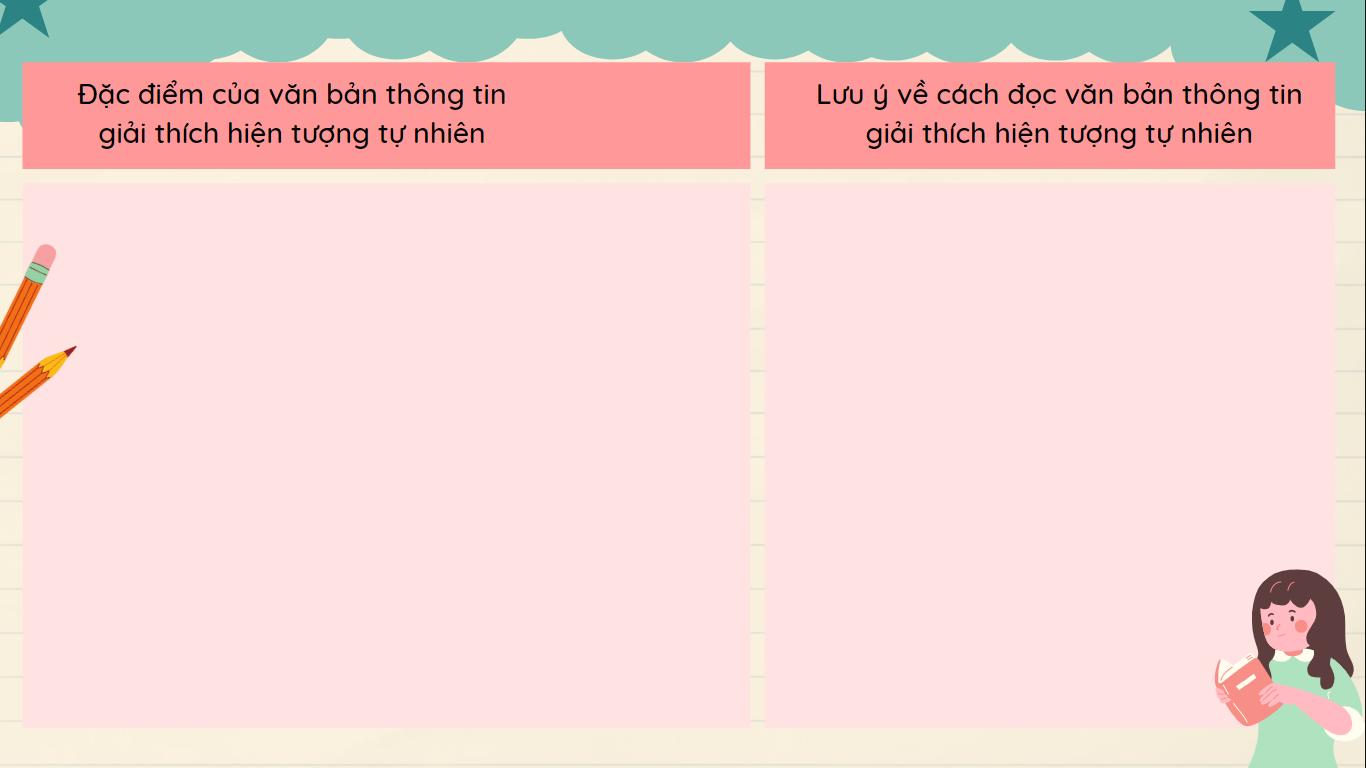 - Cấu trúc có 3 phần: phần mở đầu, phần nội dung, phần kết thúc. (Sa-pô và phần kết thúc là những phần không bắt buộc, có thể không có)
Khi đọc văn bản thông tin giải thích hiện tượng tự nhiên theo đặc trưng thể loại cần:
- Chú ý đến đặc điểm của loại văn bản:
- Cách sử dụng ngôn ngữ: thường sử dụng từ ngữ thuộc một chuyên ngành khoa học cụ thể (địa, sinh …) động từ miêu tả hoạt động hoặc trạng thái (xoay, vỡ…), từ ngữ miêu tả trình tự (bắt đầu, kế tiếp, tiếp theo…)
+ Xác định cấu trúc văn bản.
+ Xác định đặc điểm sử dụng ngôn ngữ
+ Nhận diện loại phương tiện phi ngônngữ miêu tả ngữ được sử dụng và chỉ ra tác dụng của chúng
- Trình bày thông tin theo trật tự thời gian, quan hệ nhân quả, theo mức độ quan trọng của đối tượng, theo cách so sánh và đối chiếu..
+ Xác định cách triển khai các ý tưởng và thông tin trong văn bản.
- Phân biết thông tin cơ bản/ thông tin chính và thông tin chi tiết.
- Nhận biết thông tin cơ bản của văn bản.
Liên hệ, kết nối giữa văn bản với thực tế với hiểu biết nền của người đọc (trải  nghiệm của người đọc, kiến thức của người đọc về loại văn bản).
+ Thông tin cơ bản/ thông tin chính: nội dung chính/ quan trọng nhất mà tác giả muốn gửi đến người đọc thông qua một đoạn hoặc văn bản
+Thông tin chi tiết: những từ ngữ hoặc câu văn, bằng chứng được dùng để diễn giải, làm rõ thông tin chính
- Văn bản sử dụng những loại phương tiện phi ngôn ngữ: hình ảnh, số liệu, sơ đồ, bảng biểu…
Hoạt động luyện tập
9
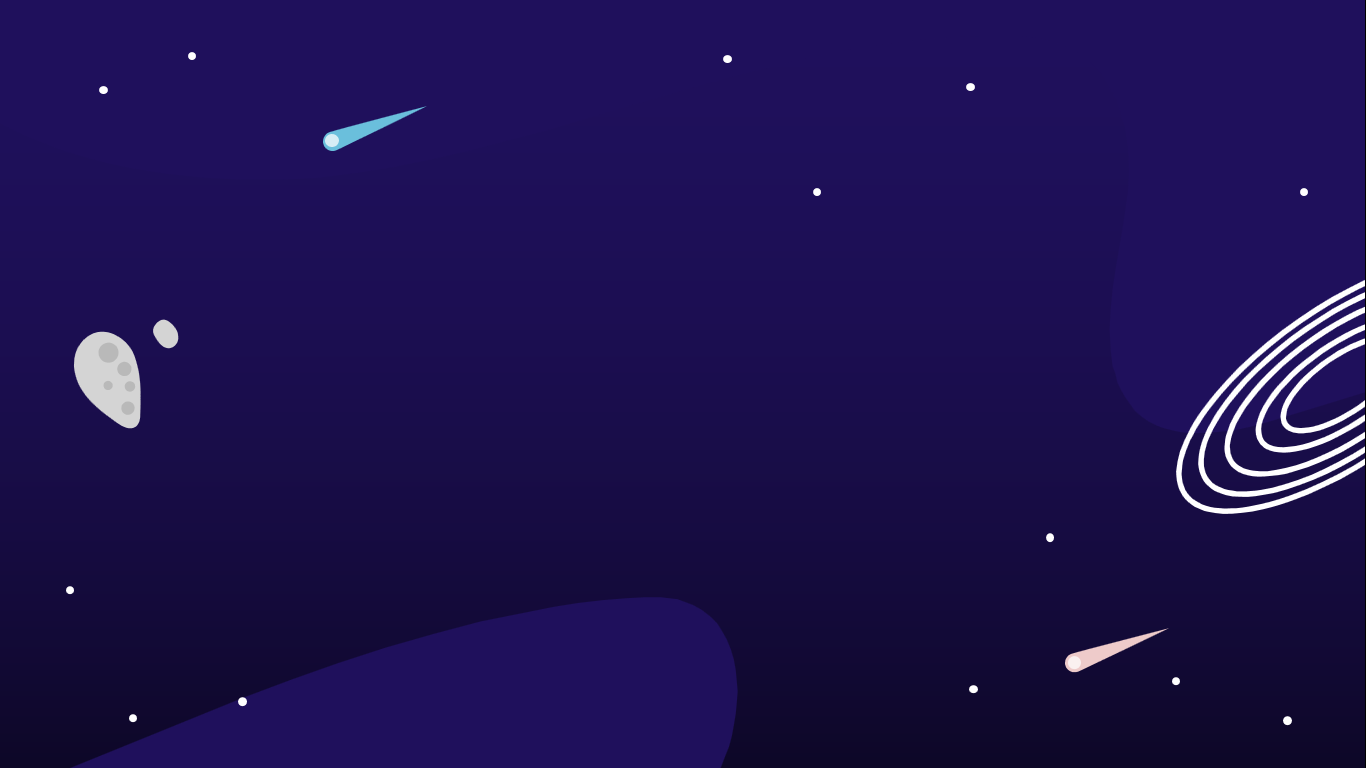 8
Vận dụng
5
1
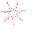 7
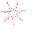 2
6
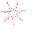 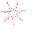 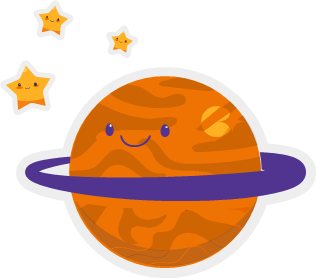 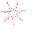 3
4
Ngôi sao may mắn
pipi
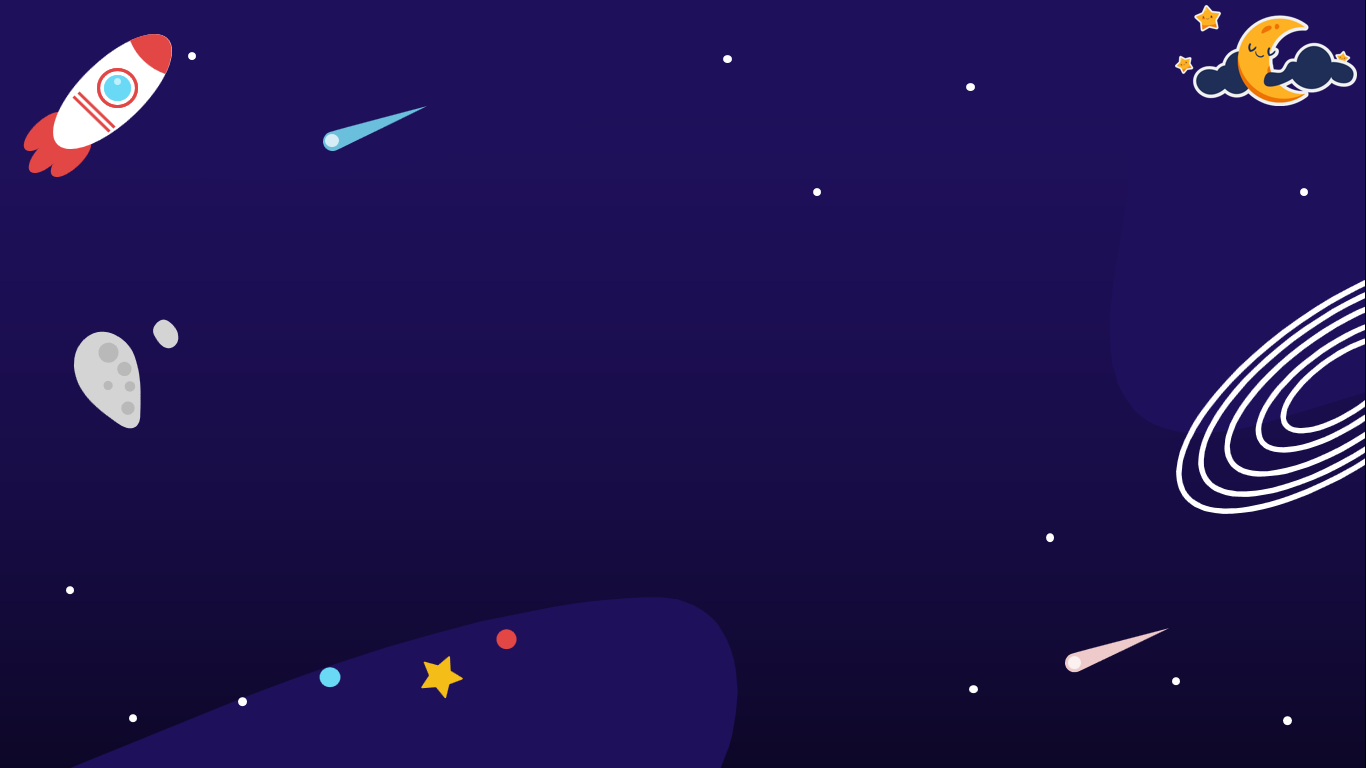 Câu 1:  Văn bản Sao băng là gì và những điều bạn cần biết về sao băng? thuộc loại văn bản gì?
A. Văn bản nghị luận.
B. Văn bản thuyết minh.
C. Văn bản tự sự.
D. Văn bản hành chính.
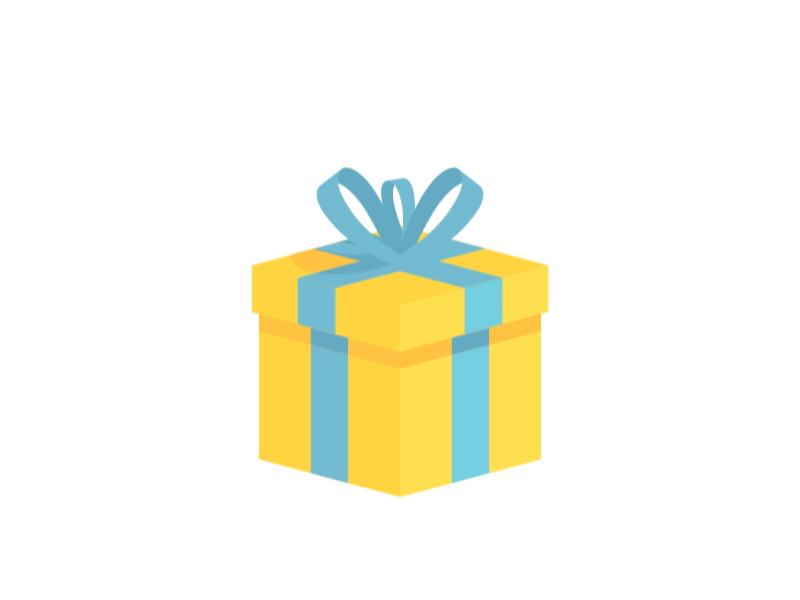 You are given 3 candies
B. Văn bản thuyết minh.
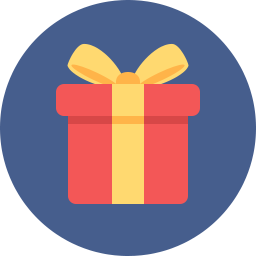 GO HOME
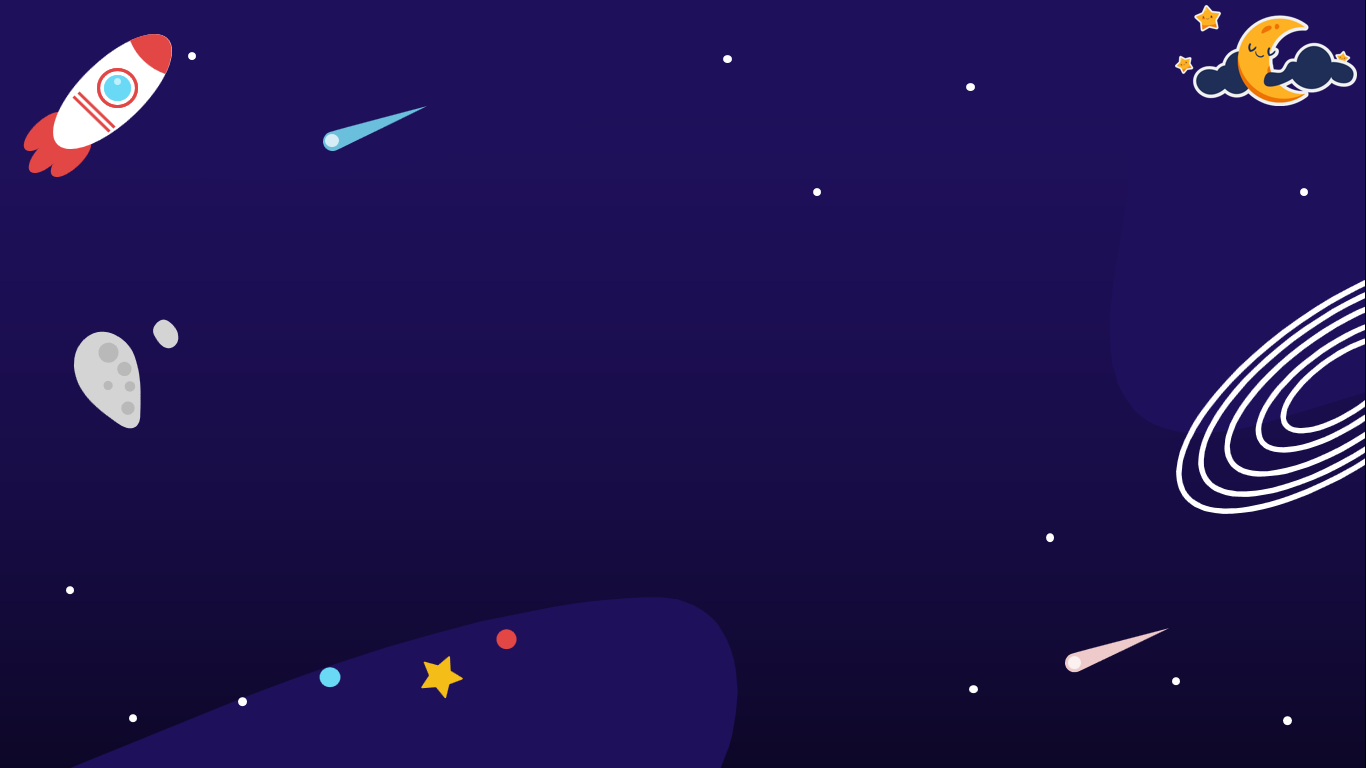 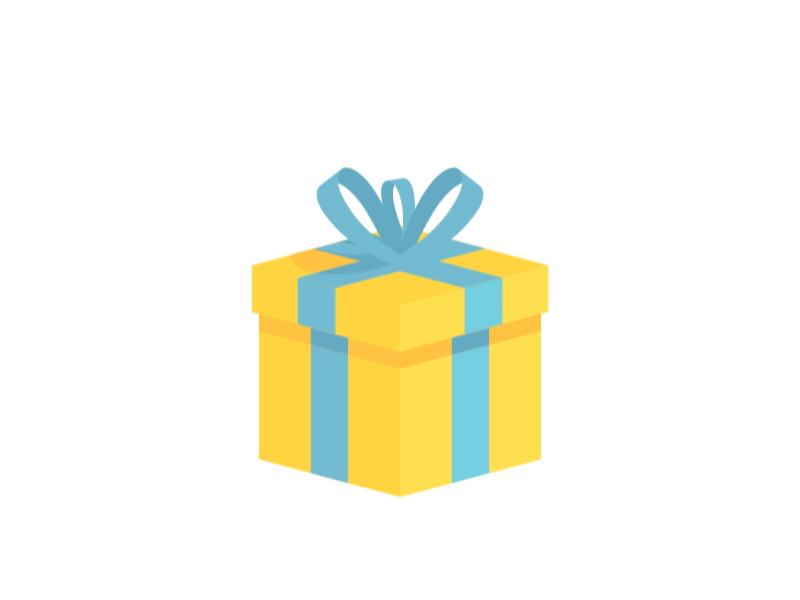 Câu 2: Văn bản Sao băng là gì và những điều bạn cần biết về sao băng? gồm mấy đề mục?
A. 4 đề mục.
B. 3 đề mục.
C. 6 đề mục.
D. 5 đề mục.
You are given 1 candies
A. 4 đề mục.
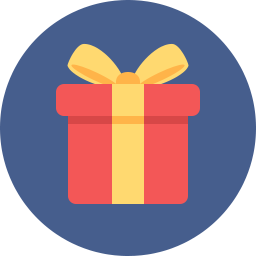 GO HOME
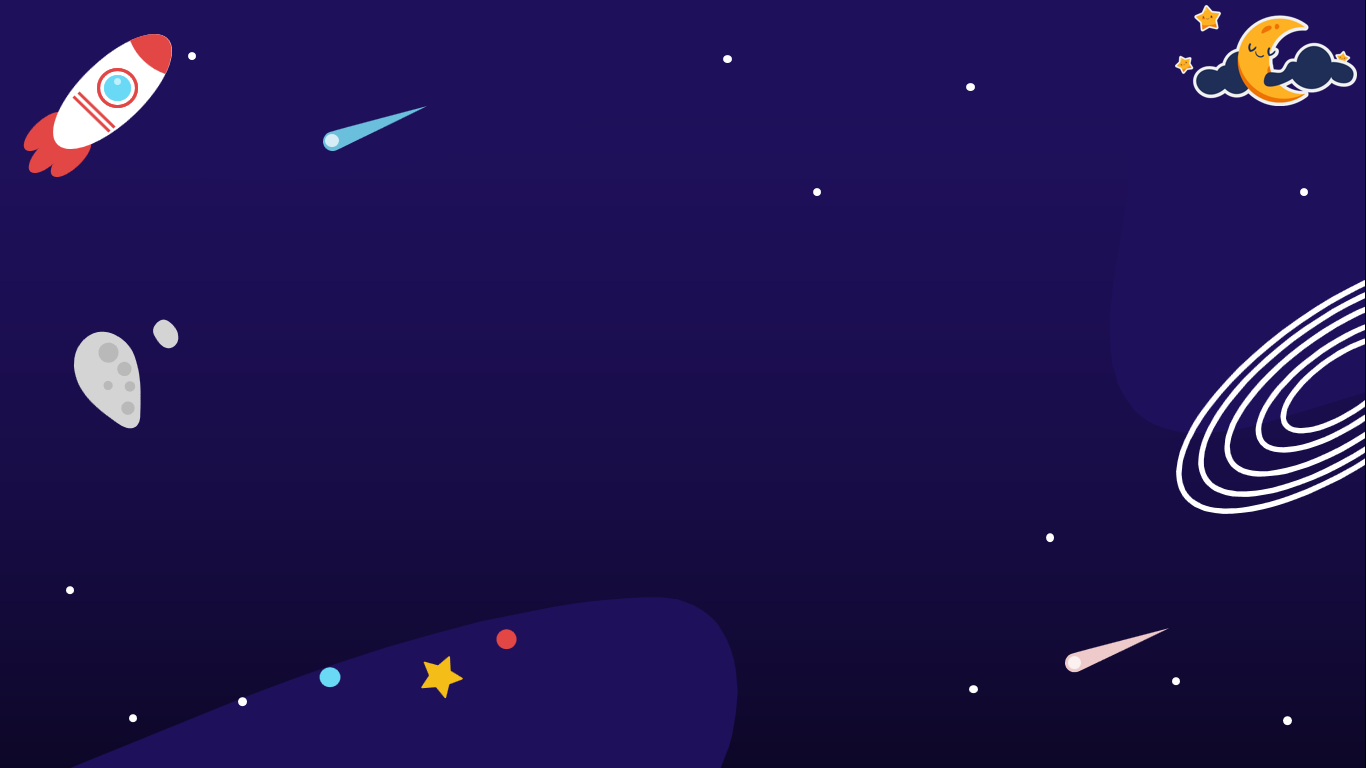 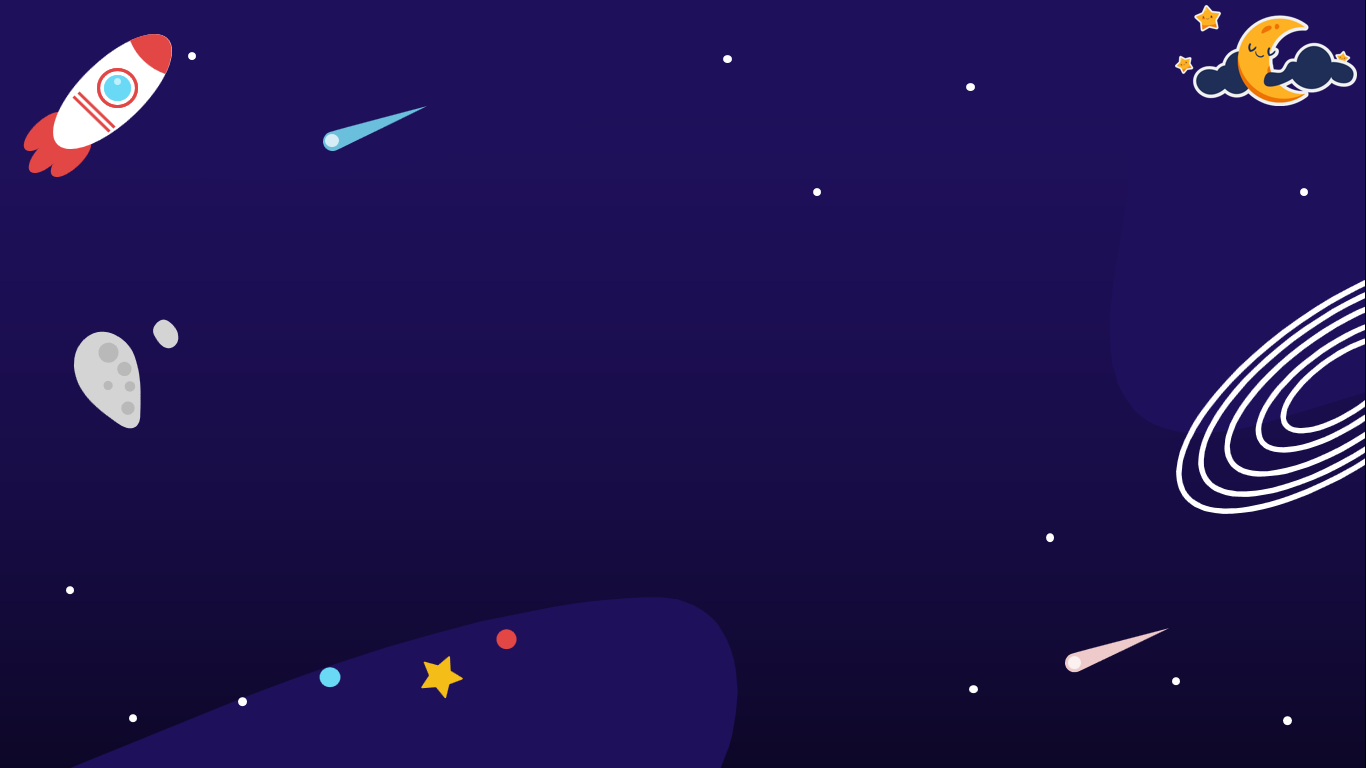 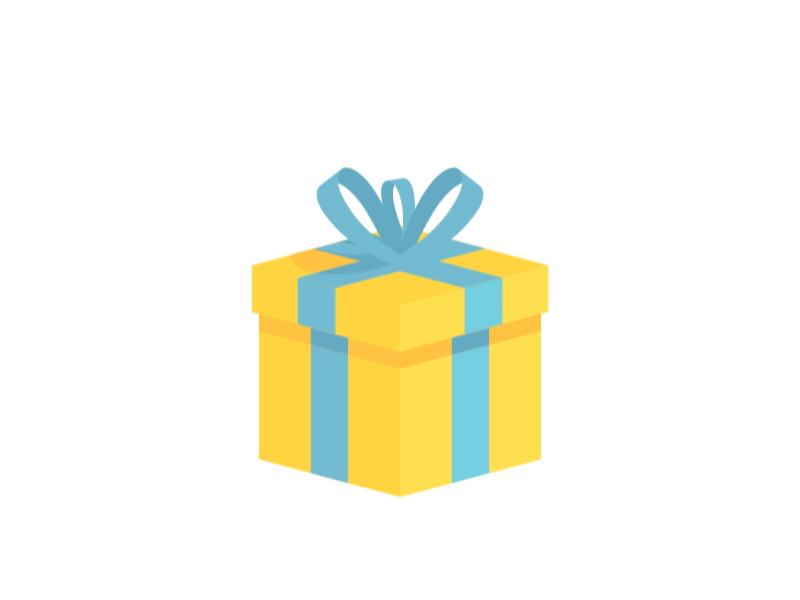 Câu 3: Theo văn bản, sao băng là gì?
A. Là một ngôi sao di chuyển băng qua bầu trời.
B. Là đường nhìn thấy của các thiên thạch khi chúng đi vào bầu khí quyển Trái Đất với vận tốc rất lớn.
C. Là hàng ngàn, hàng vạn ngôi sao nhỏ di chuyển nối đuôi nhau với tốc độ lớn.
D. Tất cả các đáp án trên đều sai.
You are given 5 candies
B. Là đường nhìn thấy của các thiên thạch khi chúng đi vào bầu khí quyển Trái Đất với vận tốc rất lớn.
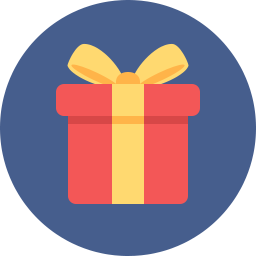 GO HOME
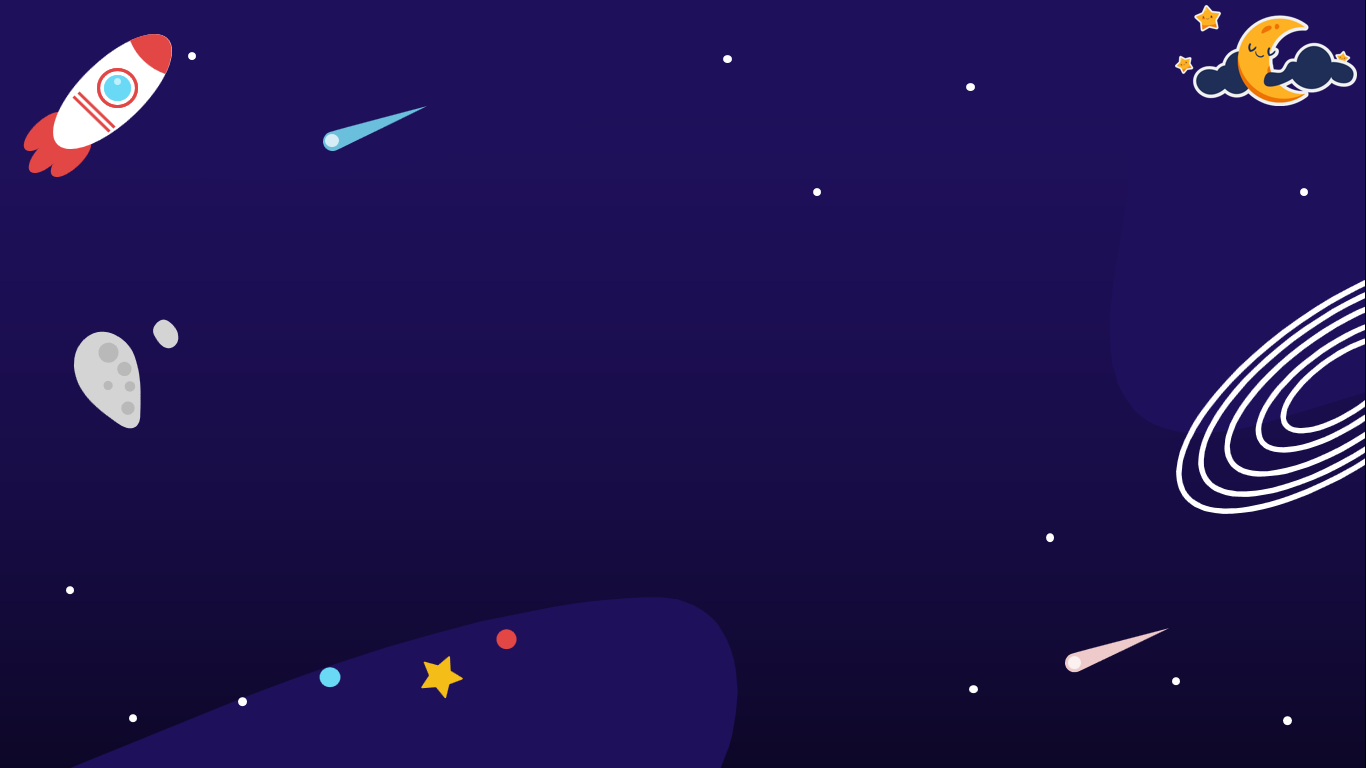 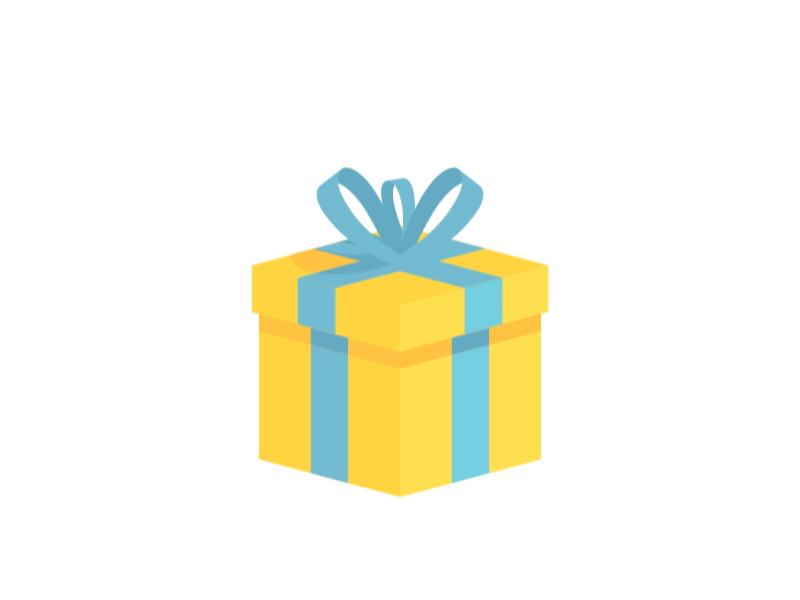 Câu 4: Mưa sao băng là hiện tượng gì?
A. Là hiện tượng nhiều sao băng xuất hiện đồng thời hoặc nối tiếp nhau từ chung một điểm xuất phát trên bầu trời.
B. Là hiện tượng nhiều sao băng xuất hiện đồng thời từ nhiều điểm xuất phát trên bầu trời.
C. Là hiện tượng nhiều sao băng xuất hiện nối tiếp nhau từ nhiều điểm xuất phát trên bầu trời.
D. Là hiện tượng nhiều sao băng xuất hiện đồng thời hoặc nối tiếp nhau từ nhiều điểm xuất phát trên bầu trời.
You are given 8 candies
A. Là hiện tượng nhiều sao băng xuất hiện đồng thời hoặc nối tiếp nhau từ chung một điểm xuất phát trên bầu trời.
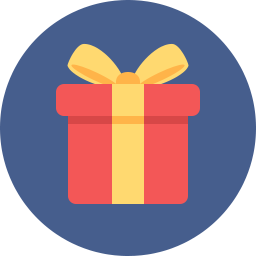 GO HOME
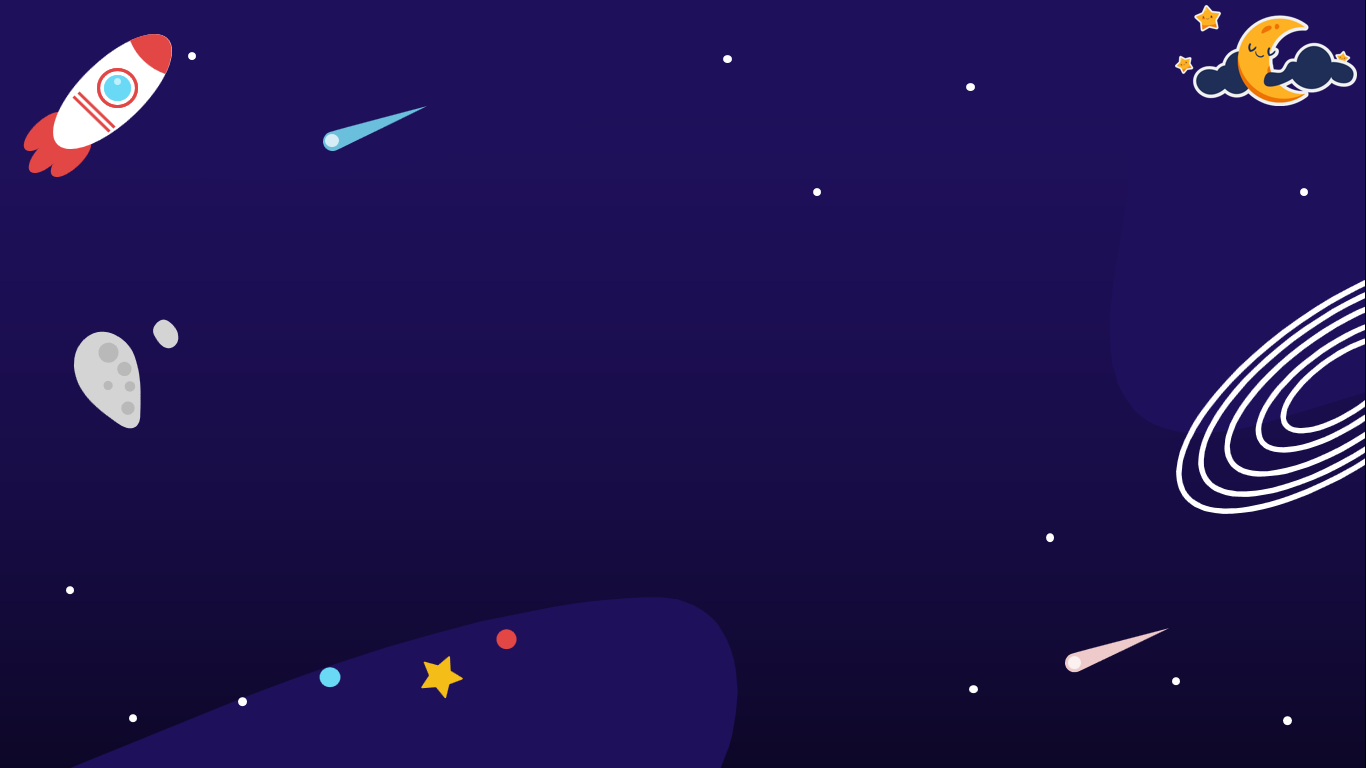 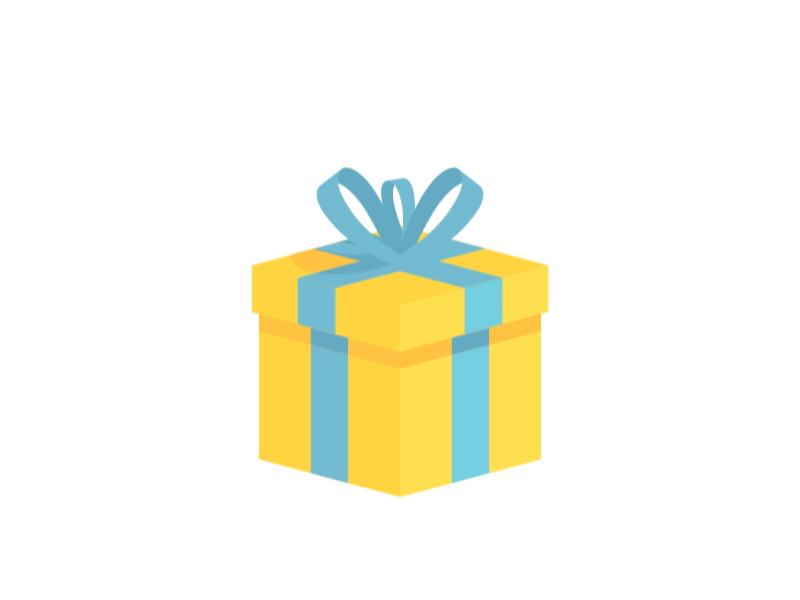 Câu 5: Bên cạnh bụi vũ trụ thì trên thực tế, nguyên nhân chính làm xuất hiện mưa sao băng là gì?
A. Ô nhiễm không khí
B. Sự va chạm các thiên thạch.
C. Sự va chạm các vì sao.
D. Các sao chổi.
You are given 10 candies
D. Các sao chổi.
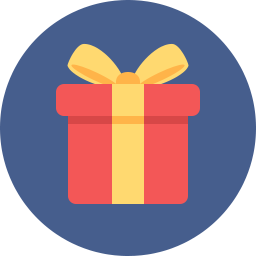 GO HOME
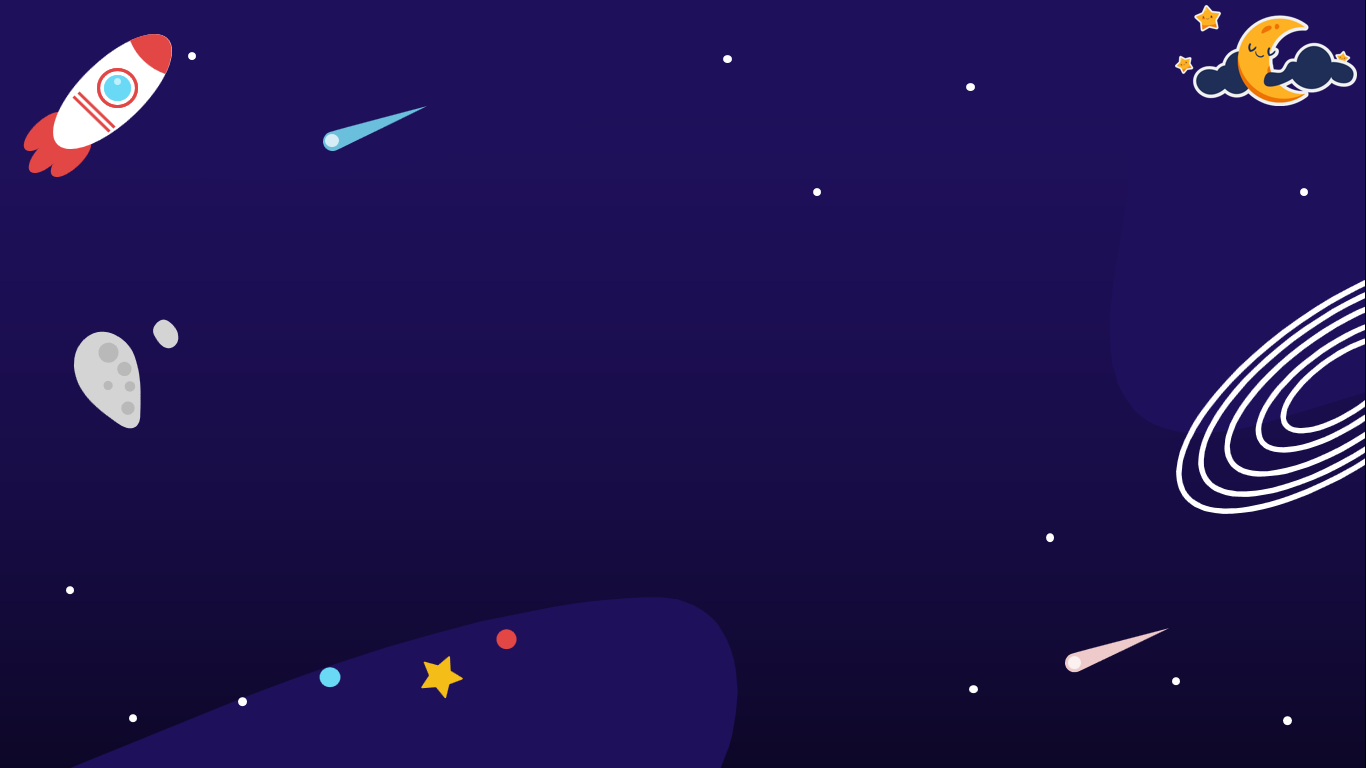 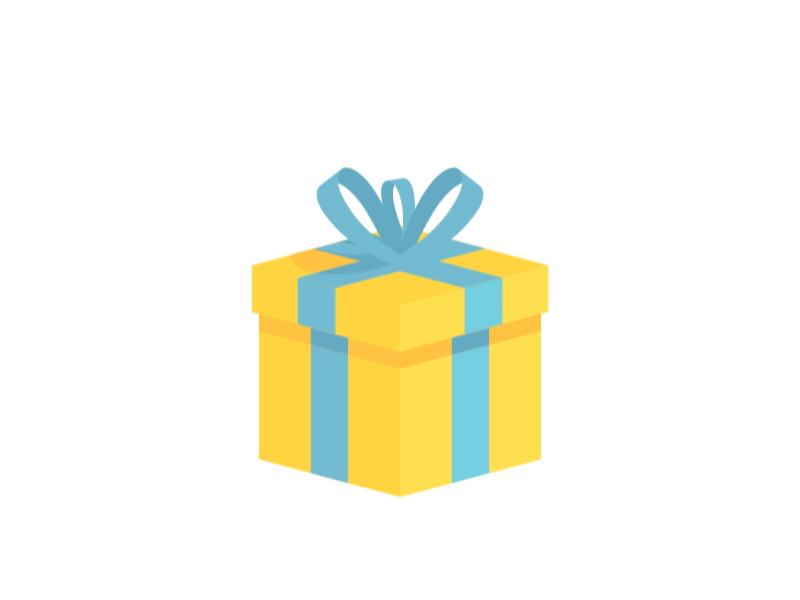 Câu 6: Mỗi trận mưa sao băng thường kéo dài trong bao lâu?
A. Vài phút.
B. Vài giờ.
C. Vài ngày.
D. Vài tuần.
You are given 2 candies
C. Vài ngày.
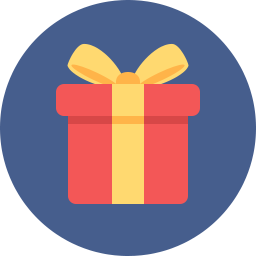 GO HOME
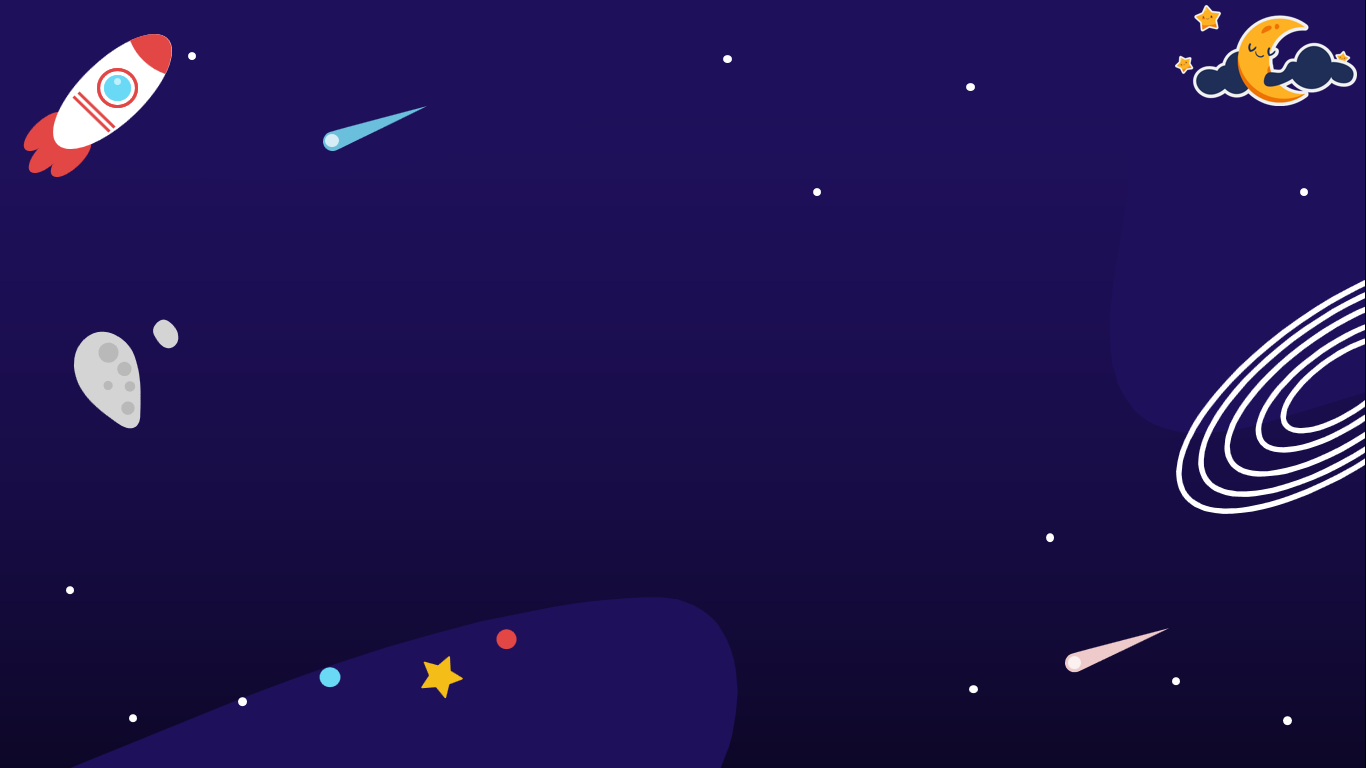 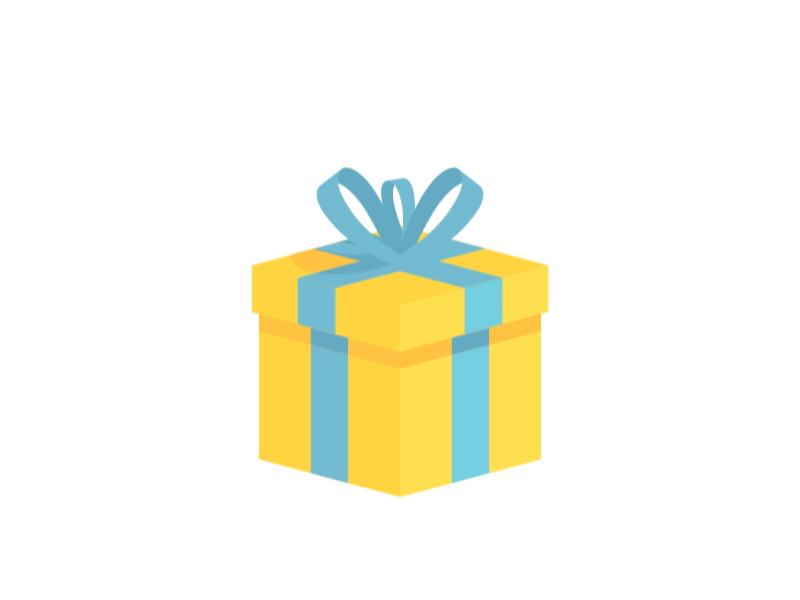 Câu 7: Việc quan sát sao băng phụ thuộc vào những yếu tố nào?
A. Trời mây.
B. Ánh sáng của Mặt Trăng.
C. Độ ô nhiễm không khí.
D. Tất cả các yếu tố trên.
You are given 2 candies
D. Tất cả các yếu tố trên.
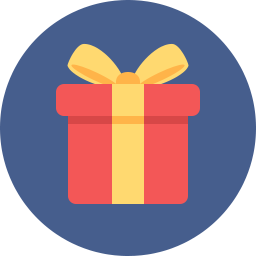 GO HOME
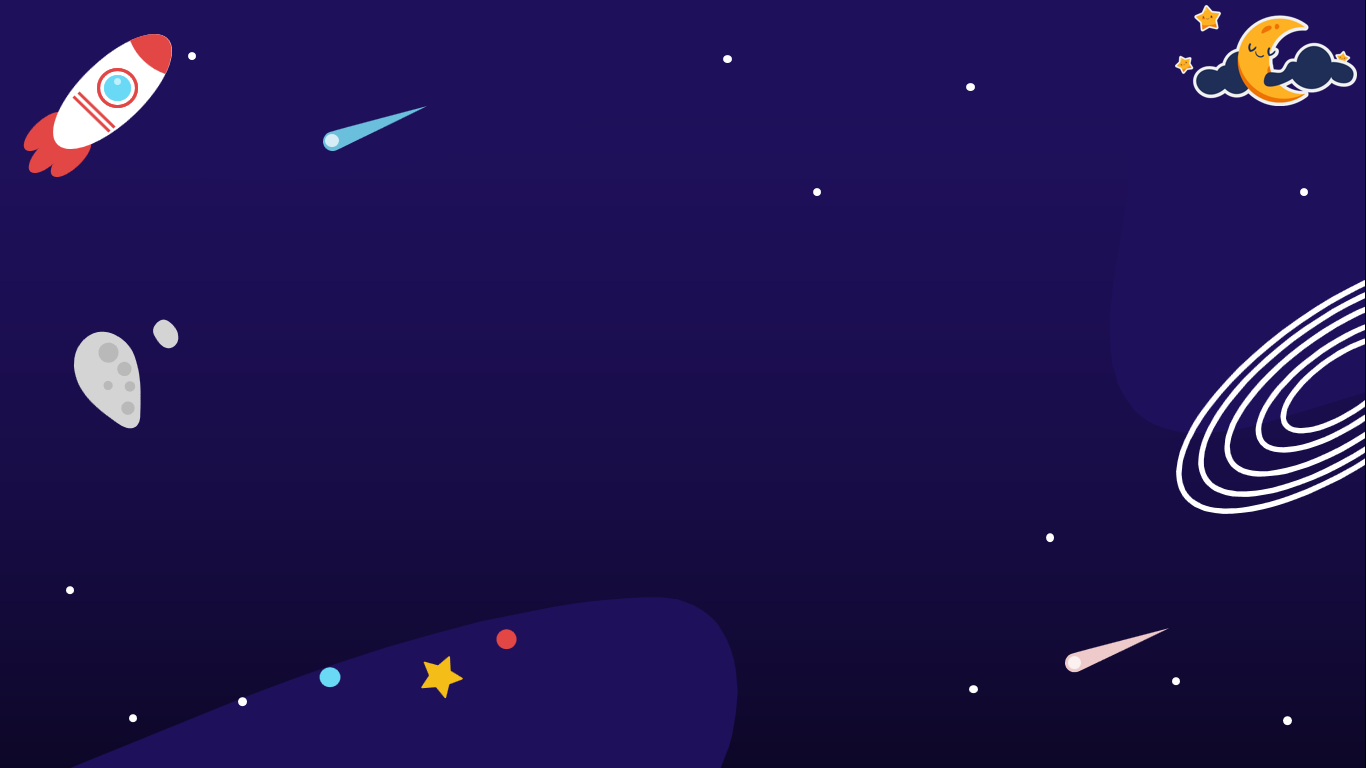 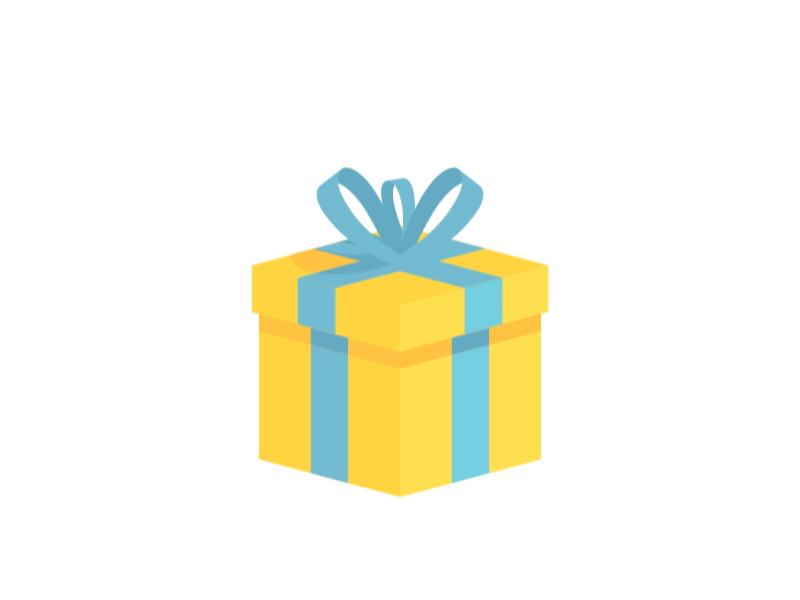 Câu 8: Mưa sao băng Perseids thường xuất hiện vào lúc nào?
A. 2/10 – 7/11 hàng năm.
B. 17/7 – 24/8 hàng năm.
C. 19/4 – 28/5 hàng năm.
D. 7 – 17/12 hàng năm.
You are given 2 candies
B. 17/7 – 24/8 hàng năm
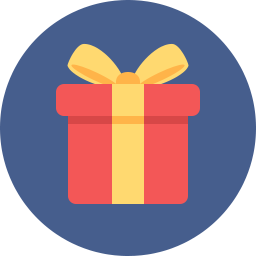 GO HOME
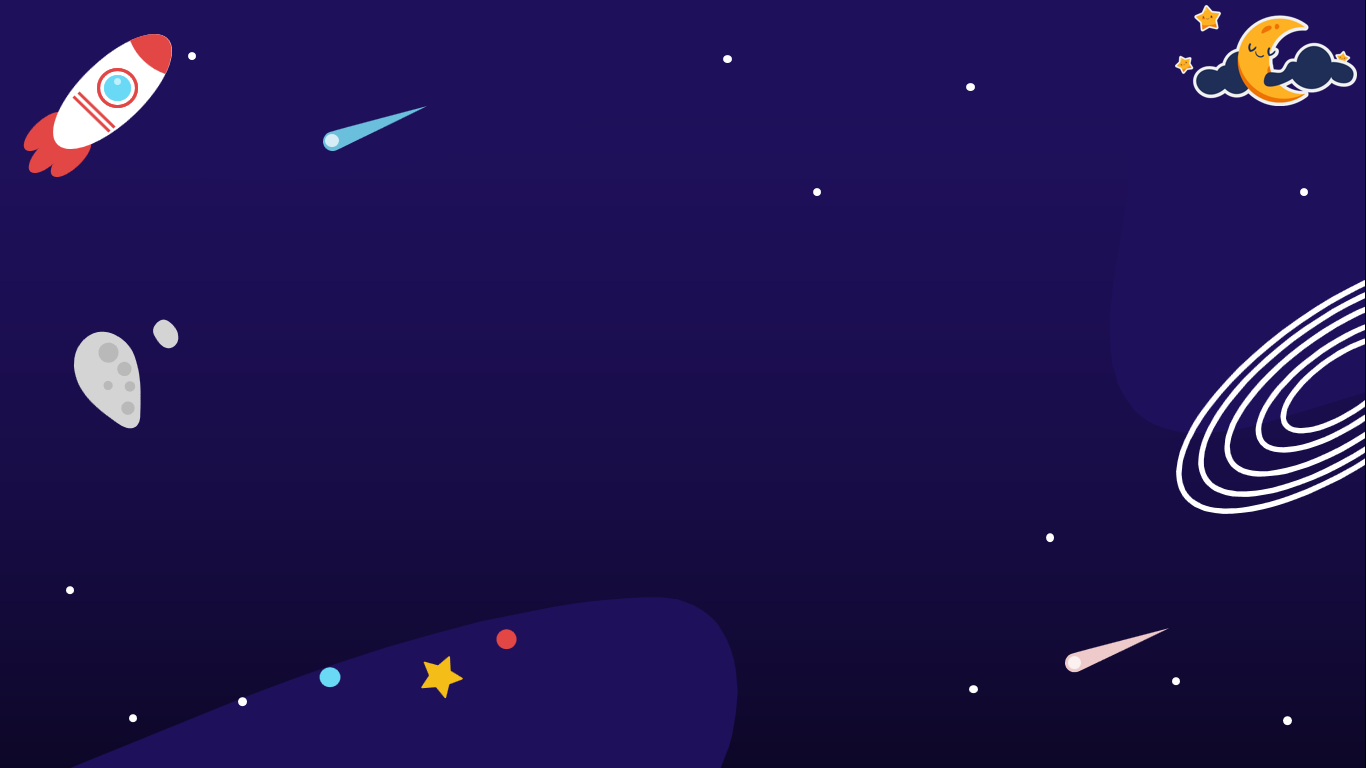 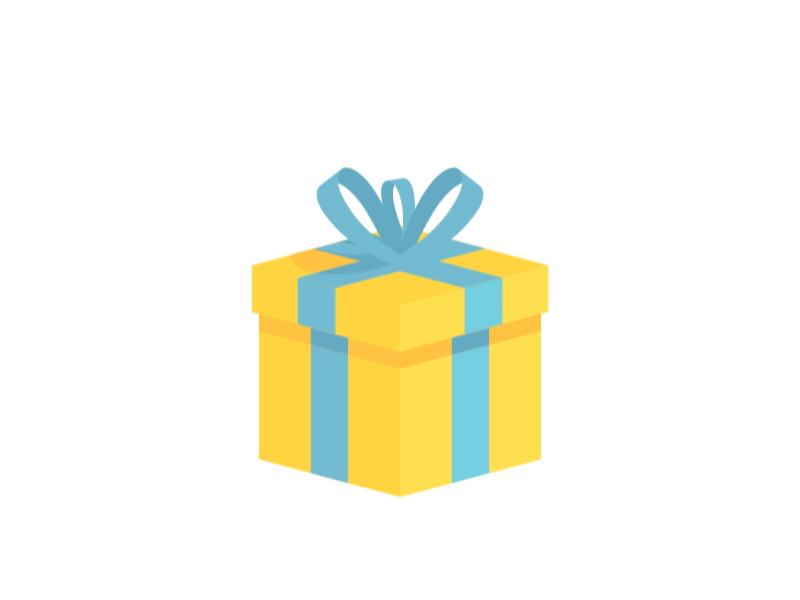 Câu 9:  Hầu hết các trận mưa sao băng có chu kì là bao lâu?
A. 1 năm.
B. 6 tháng.
C. 1 tháng.
D. 1,5 năm
You are given 2 candies
A. 1 năm
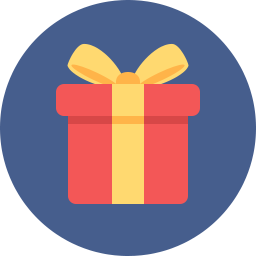 GO HOME
Hoạt động vận dụng
Hoạt động vận dụng
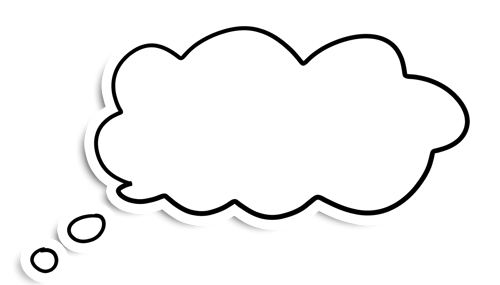 Tìm và xem video clip về một trận mưa sao băng trên Internet. Sau đó, trình bày cảm xúc, suy nghĩ của em về video clip đó.
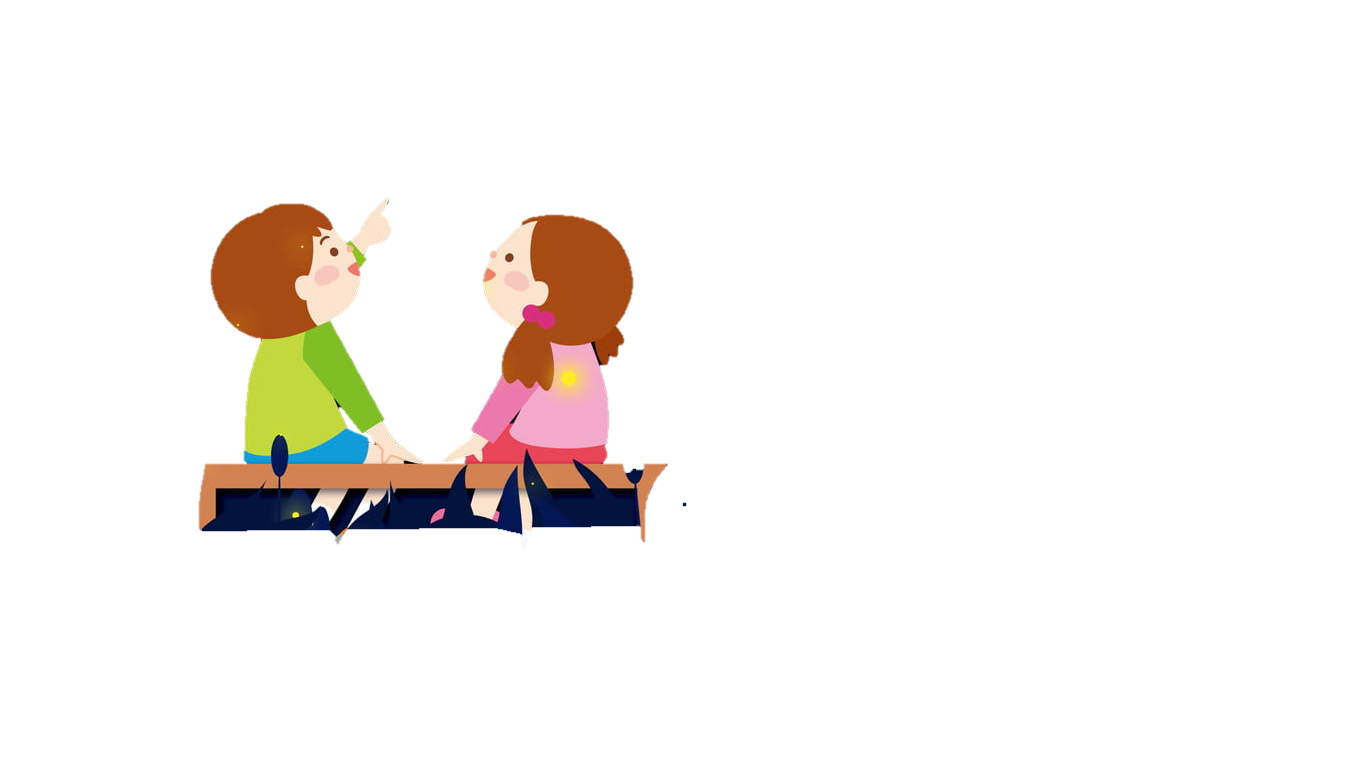 Bảng kiểm phần trình bày cảm xúc, suy nghĩ của HS về một video clip liên quan đến mưa sao băng